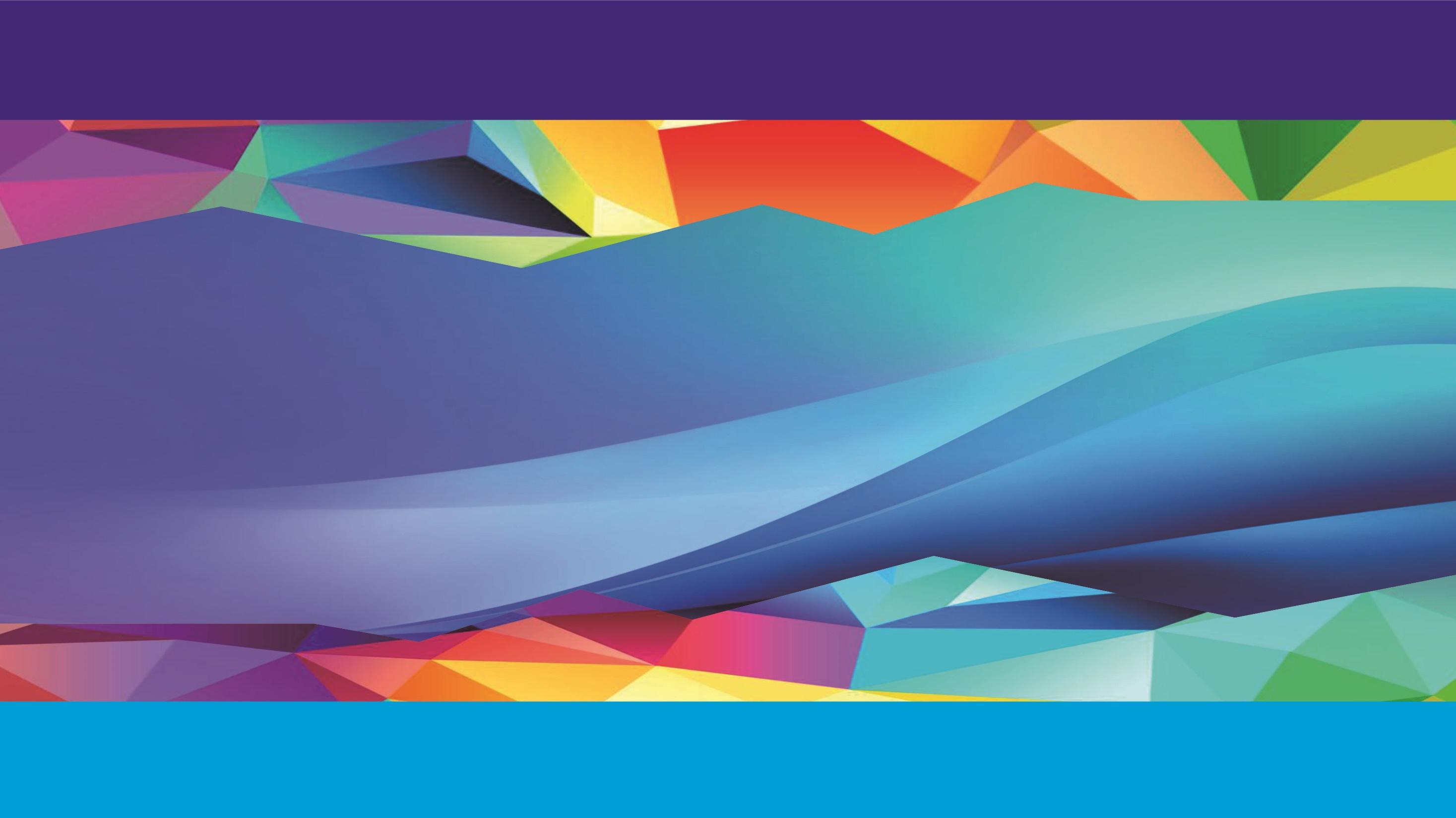 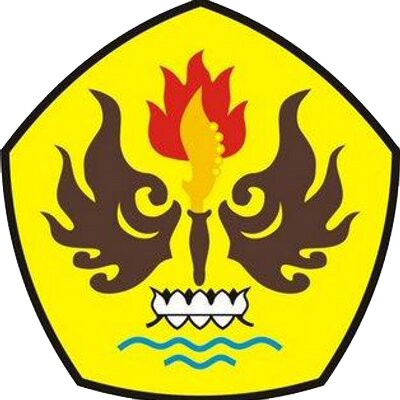 PELATIHAN CITATION & REFERENCE MANAGER DENGAN MENGGUNAKAN MENDELEY
Oleh : Acep Roni Hamdani,M.Pd
E-mail : acepronihamdani@unpas.ac.id
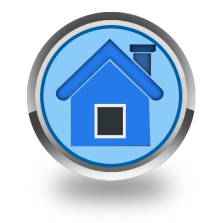 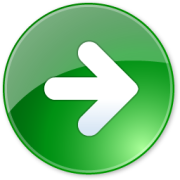 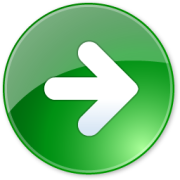 1. Apakah yang disebut dengan Mendeley?
Mendeley adalah sebuah perangkat lunak yang kelahirannya diilhami oleh sebuah upaya untuk mengintegrasikan “citation & reference manager” ke dalam sebuah jejaring sosial.  Dengan jejaring semacam ini, peneliti di berbagai belahan dunia dapat berkolaborasi dan melakukan sharing data penelitian.
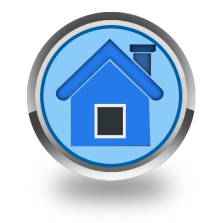 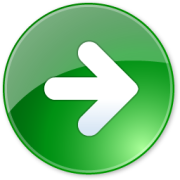 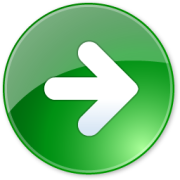 Fitur Andalan Mendeley
Beberapa fitur yang menjadi andalan Mendeley antara lain: 
 Dapat berjalan pada MS Windows, Mac, ataupun Linux. 
 Menampilkan metadata dari sebuah file PDF secara otomatis. 
 Backup dan sinkronisasi data dari beberapa komputer dengan akun online. 
 Smart filtering dan tagging. 
 PDF viewer dengan kemampuan anotasi dan highlighting. 
 Impor dokumen dan makalah penelitian dari situs-situs eksternal
(misalnya PubMed, Google Scholar, arXiv, dll). 
 Integrasi dengan berbagai perangkat lunak pengolah kata seperti
MS.Word, Open Office, dan Libre Office. 
 Fitur jejaring sosial.   iPhone dan iPad app.   Free web storage sebesar 2 GB yang dapat dimanfaatkan sebagai online backup.
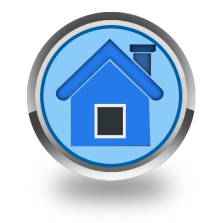 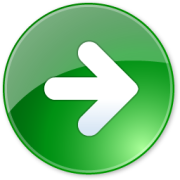 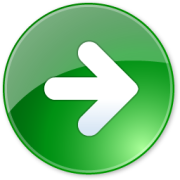 2. Apakah Kelebihan Mendeley?
Membuat sitasi dan daftar pustaka untuk keperluan penulisan
Karya ilmiah yang kita upload di Mendeley secara otomatis diurutkan baik menurut penulis, judul, tahun dan penerbit. 
Kita dapat mencari tulisan tidak hanya dalam satu jurnal tetapi diseluruh jurnal/buku/program yang mengandung kata yang kita cari. 
Setiap file yang kita tambahkan di dalam program Mendeley ini dapat diketahui detailnya otomatis secara lengkap tanpa harus kita tambahkan satu persatu.
Terhubung secara online dengan website, jadi bagi kita yang memiliki akun Mendeley di internet dapat di sinkronkan dengan file yang ada di komputer kita dan sewaktu-waktu dapat diakses dimanapun dan kapanpun asal ada jaringan internet.
Dengan fasilitas web importer kita dapat menambahkan file ke Mendeley  tanpa mengunduhnya
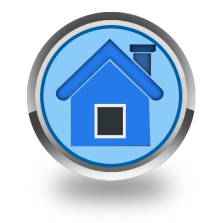 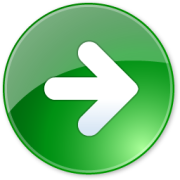 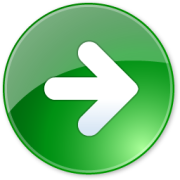 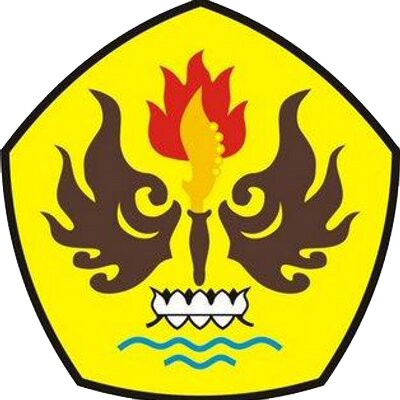 PROSES INSTALASI MENDELEY DI WINDOW
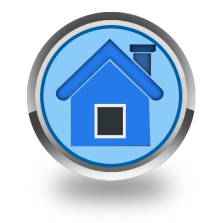 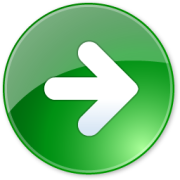 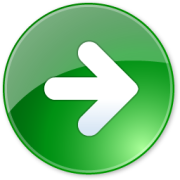 1. Klik dua kali file Mendeley-Desktop-1.13.6-win32.exe yang telah di download pada www.mendeley.com. Selanjutnya akan muncul kotak dialog Setup Wizard lalu pilih Next.
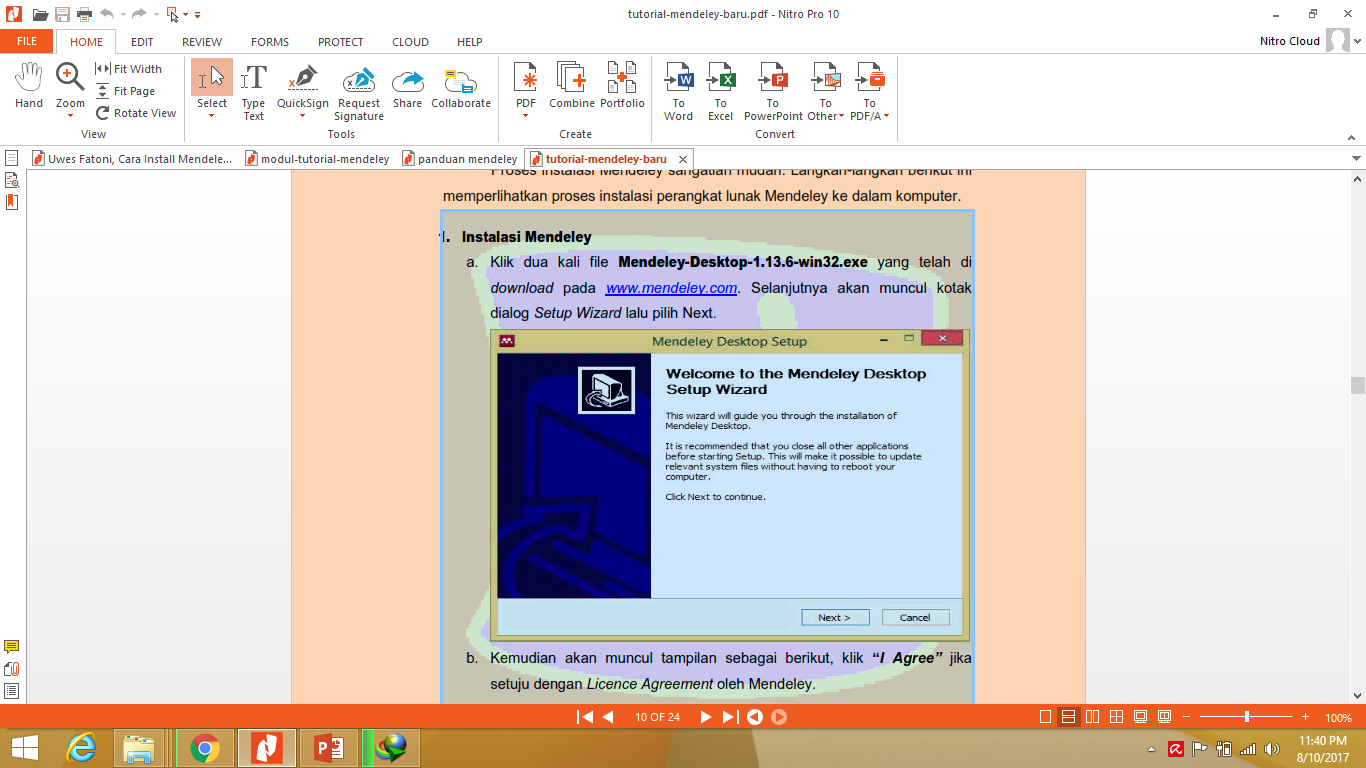 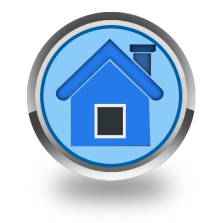 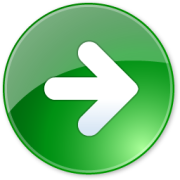 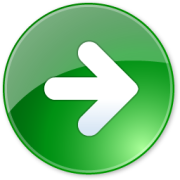 2. Kemudian akan muncul tampilan sebagai berikut, klik “I Agree” jika setuju dengan Licence Agreement oleh Mendeley.
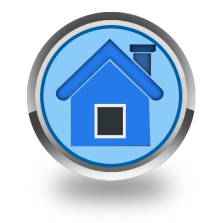 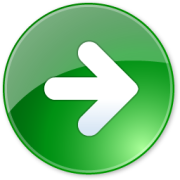 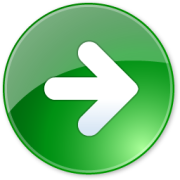 3. Klik “Browse” untuk menyesuaikan di folder mana aplikasi Mendeley  akan dipasang. Kita dapat mengabaikan pilihan tersebut dan langsung klik “Next” untuk melanjutkan ke tahapan berikutnya.
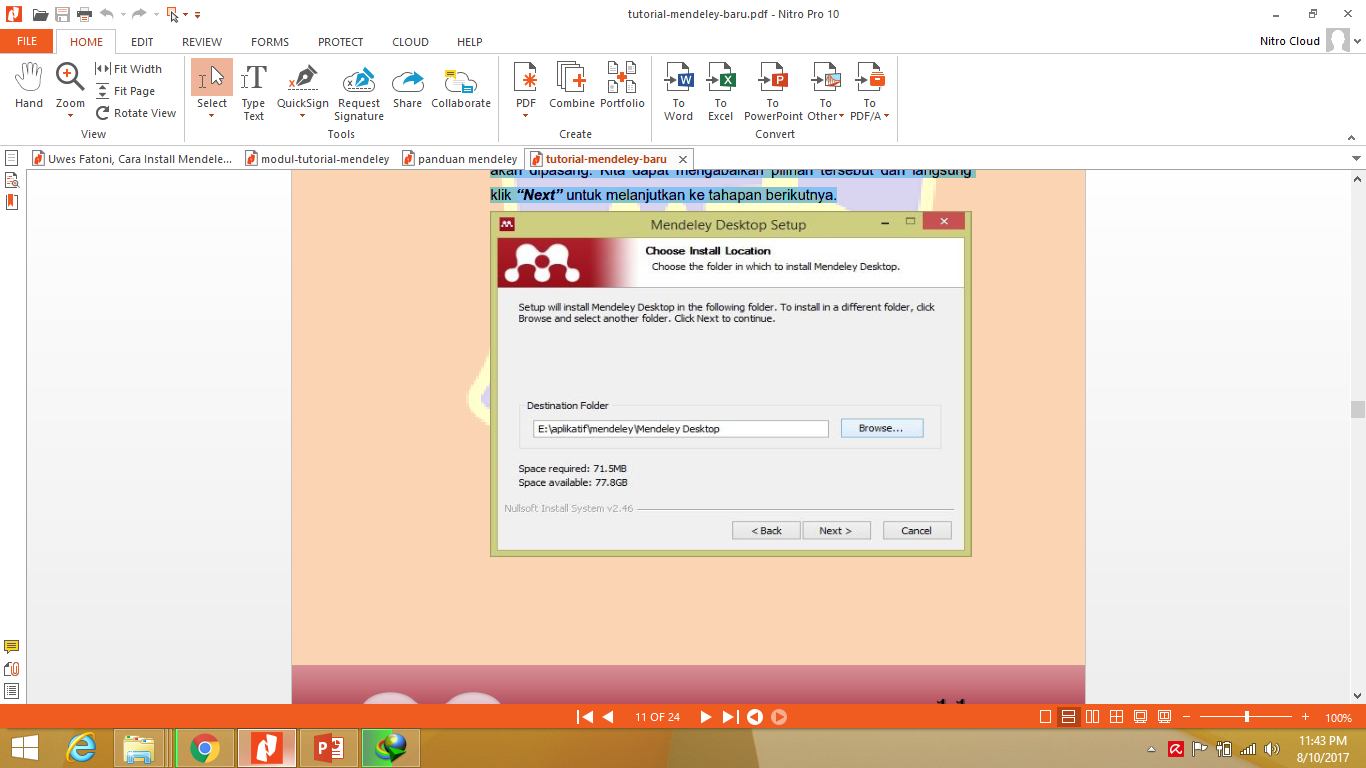 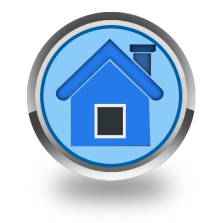 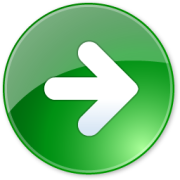 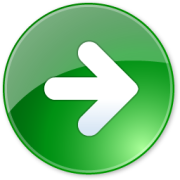 4. Klik “Install” untuk memulai proses instalasi Mendeley Desktop.
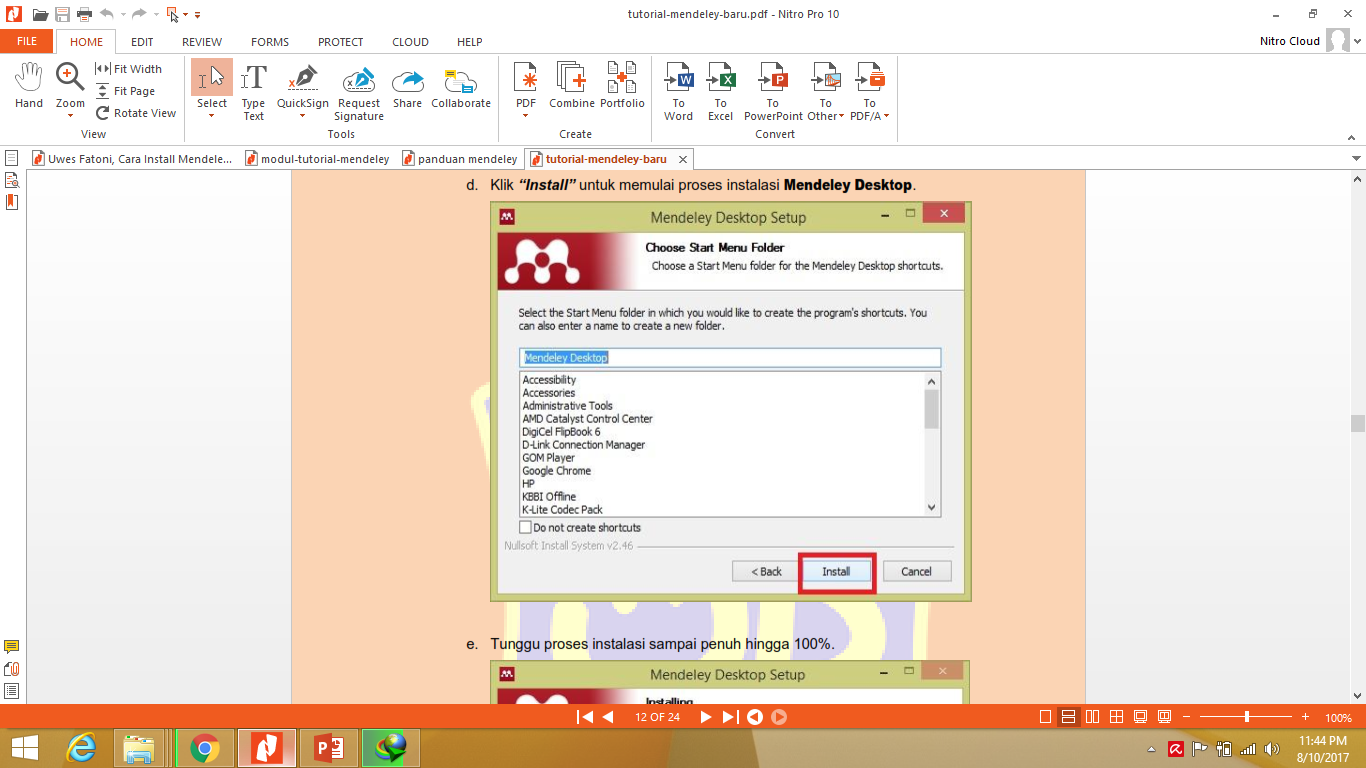 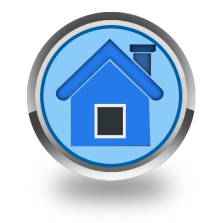 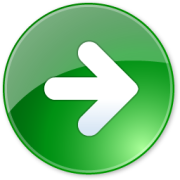 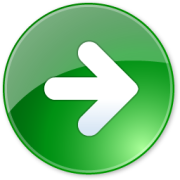 5. Tunggu proses instalasi sampai penuh hingga 100%.
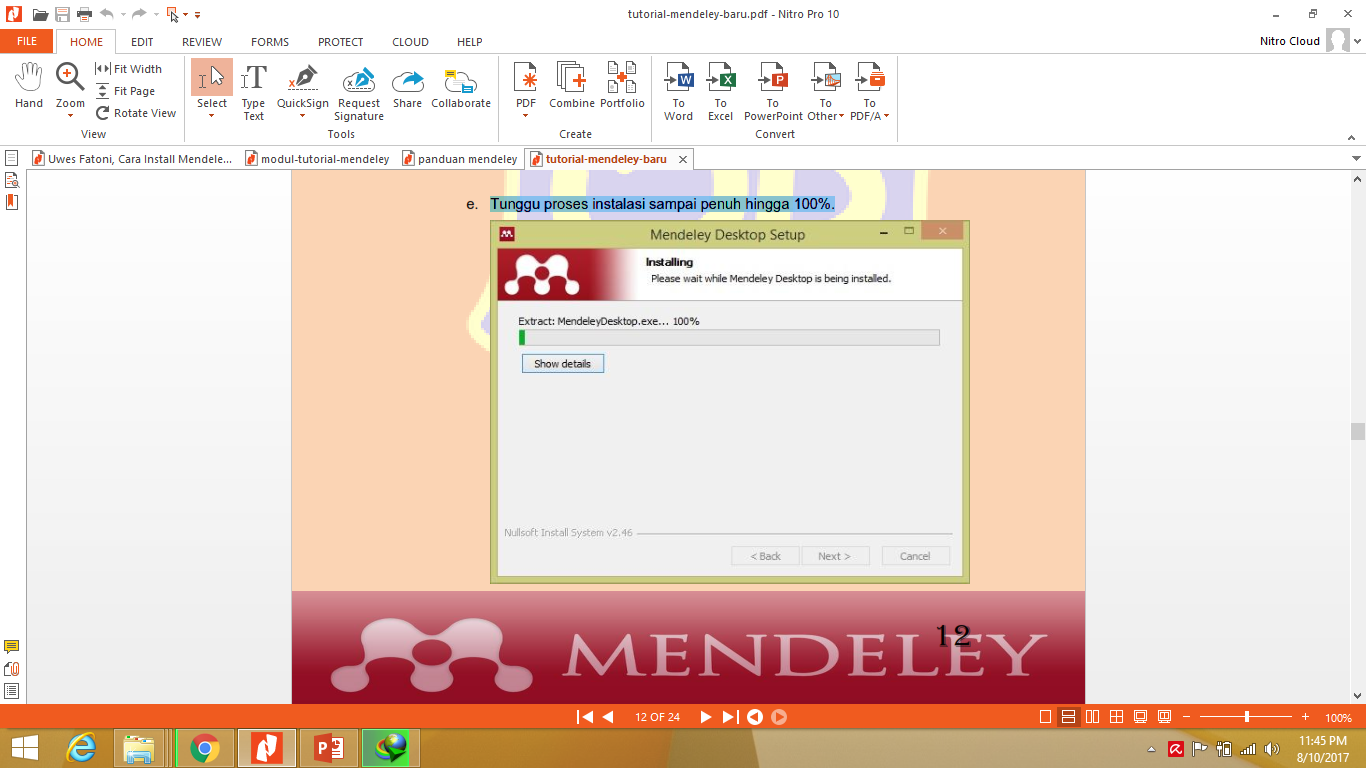 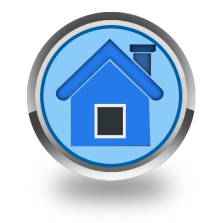 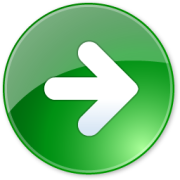 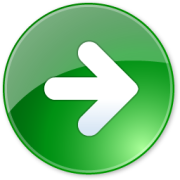 6. Lalu beri tanda centang pada “Run Mendeley Desktop” dan klik “Finish” untuk menyempurnakan proses instalasi. Sampai disini proses instalasi Mendeley Desktop telah selesai.
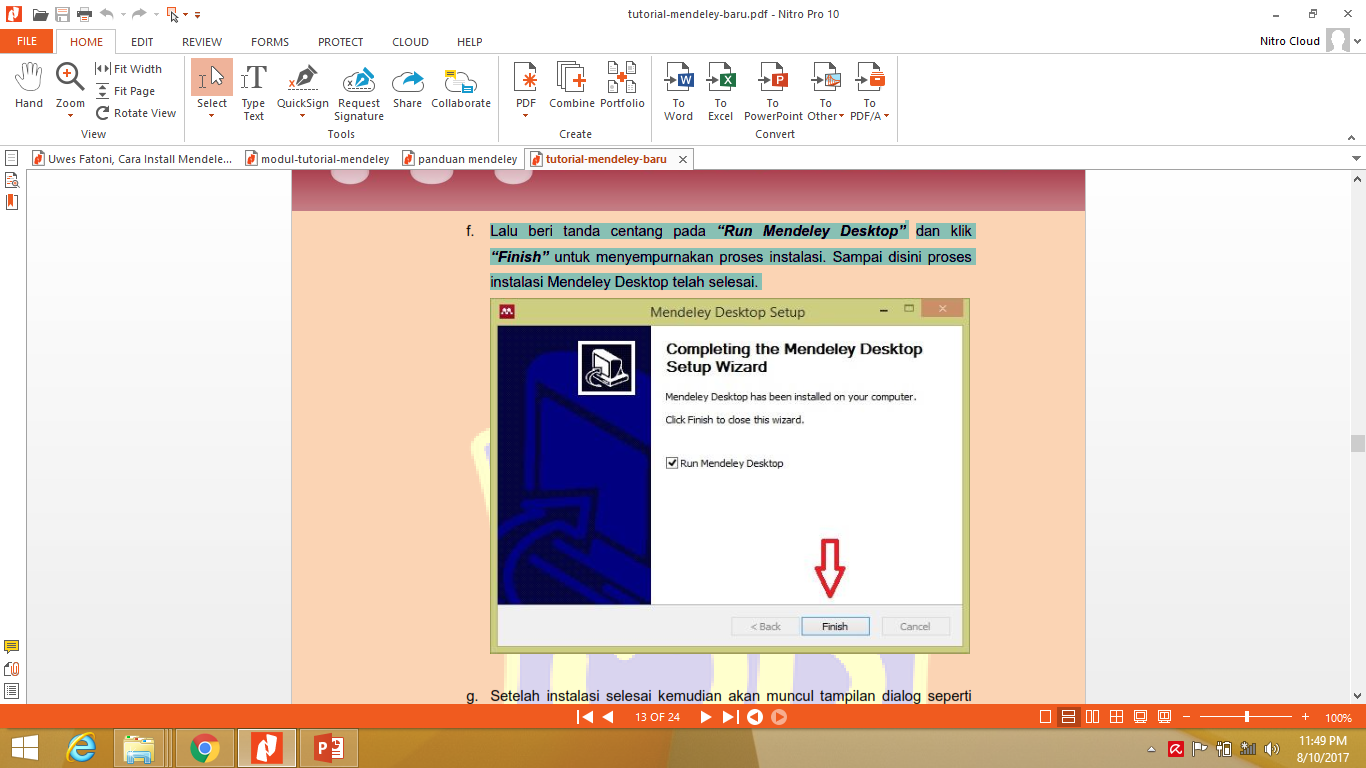 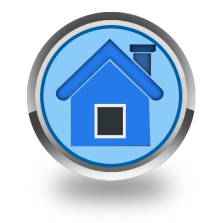 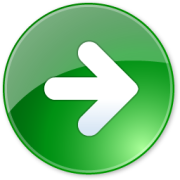 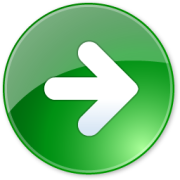 7. Setelah instalasi selesai kemudian akan muncul tampilan dialog seperti ini.
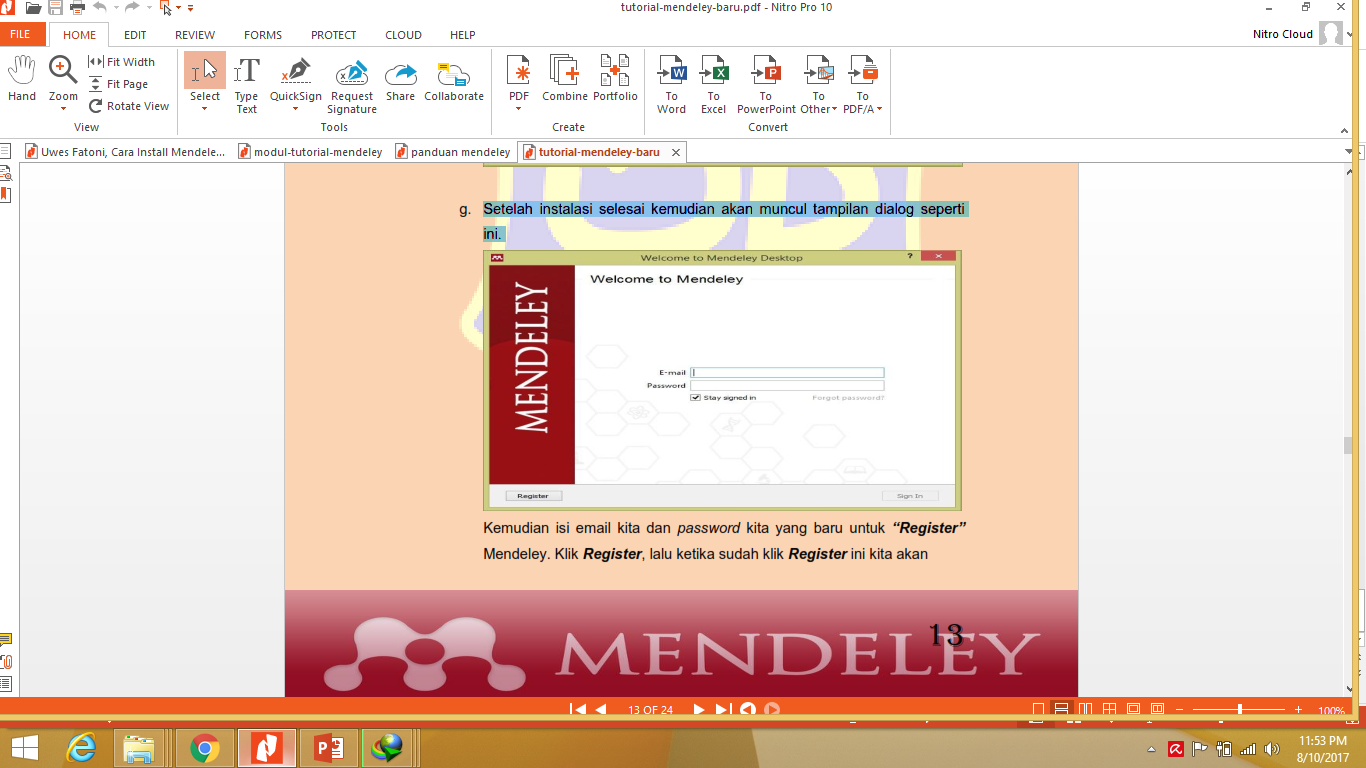 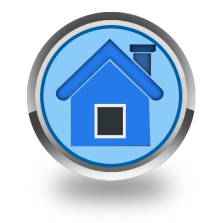 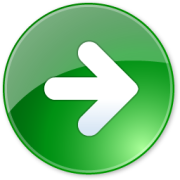 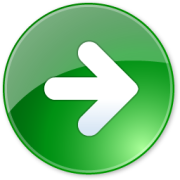 8. Kemudian isi email kita dan password kita yang baru untuk “Register” Mendeley. Klik Register, lalu ketika sudah klik Register ini kita akan terhubung dengan website Mendeley resmi untuk membuat akun anggota dengan “Create a Free Account”.
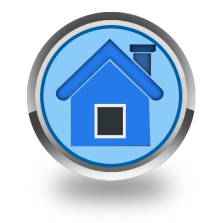 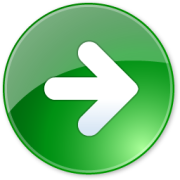 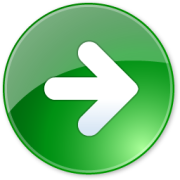 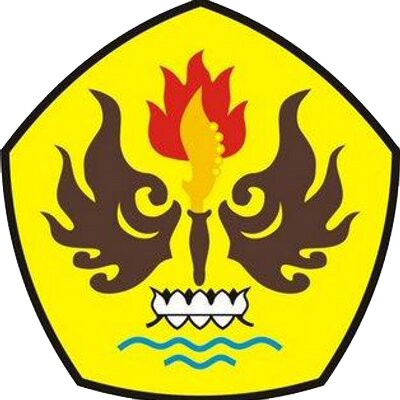 MEMBUAT AKUN MENDELEY
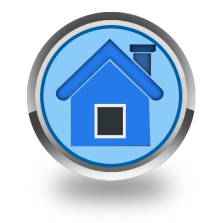 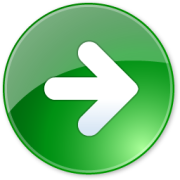 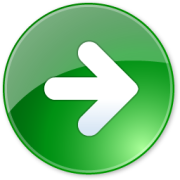 1. Jalankan web browser yang kita gunakan, dan akses laman web http://www.mendeley.com
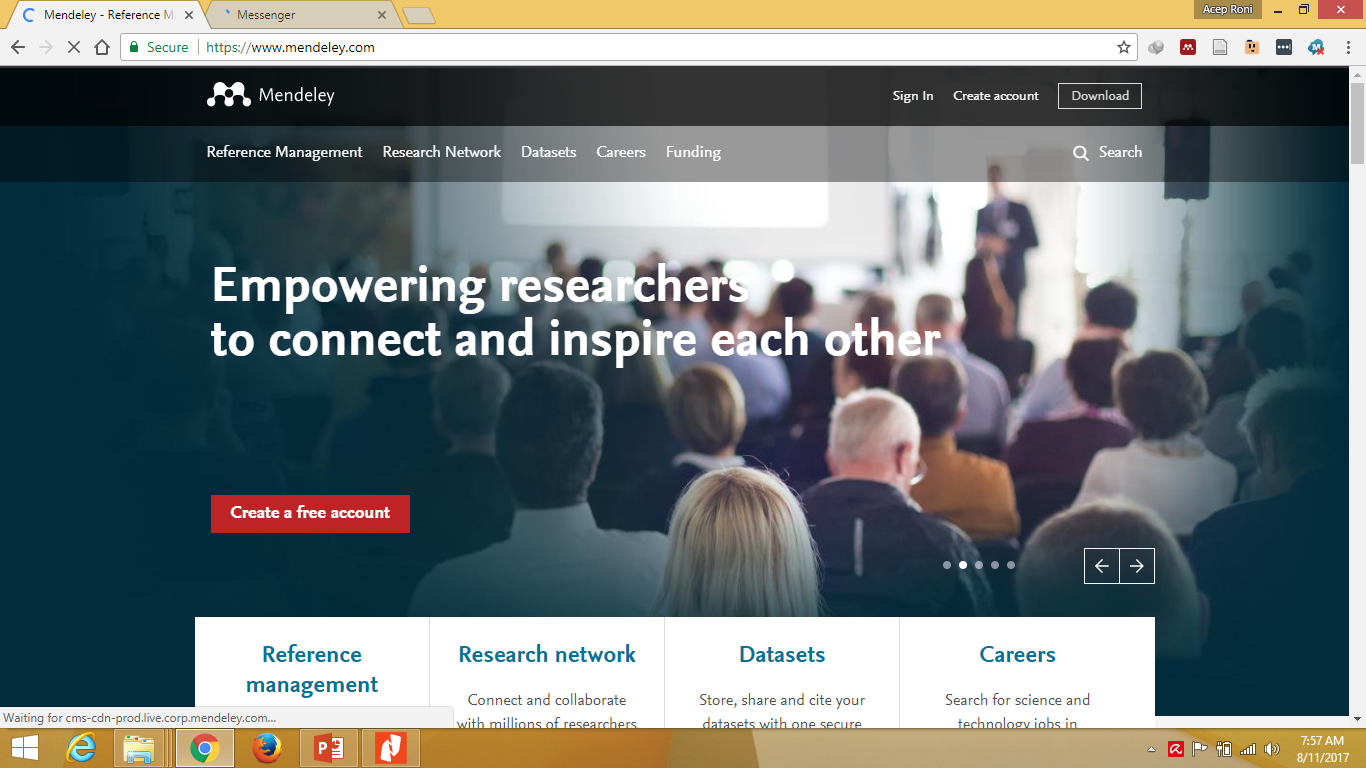 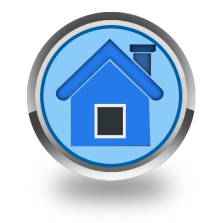 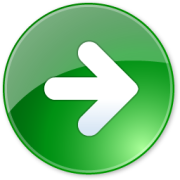 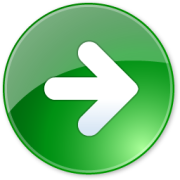 2. Klik “Create Free Acount” untuk memulai proses membuat akun Mendeley.  Akun Mendeley juga dapat dibuat menggunakan akun e-mail yang kita miliki.
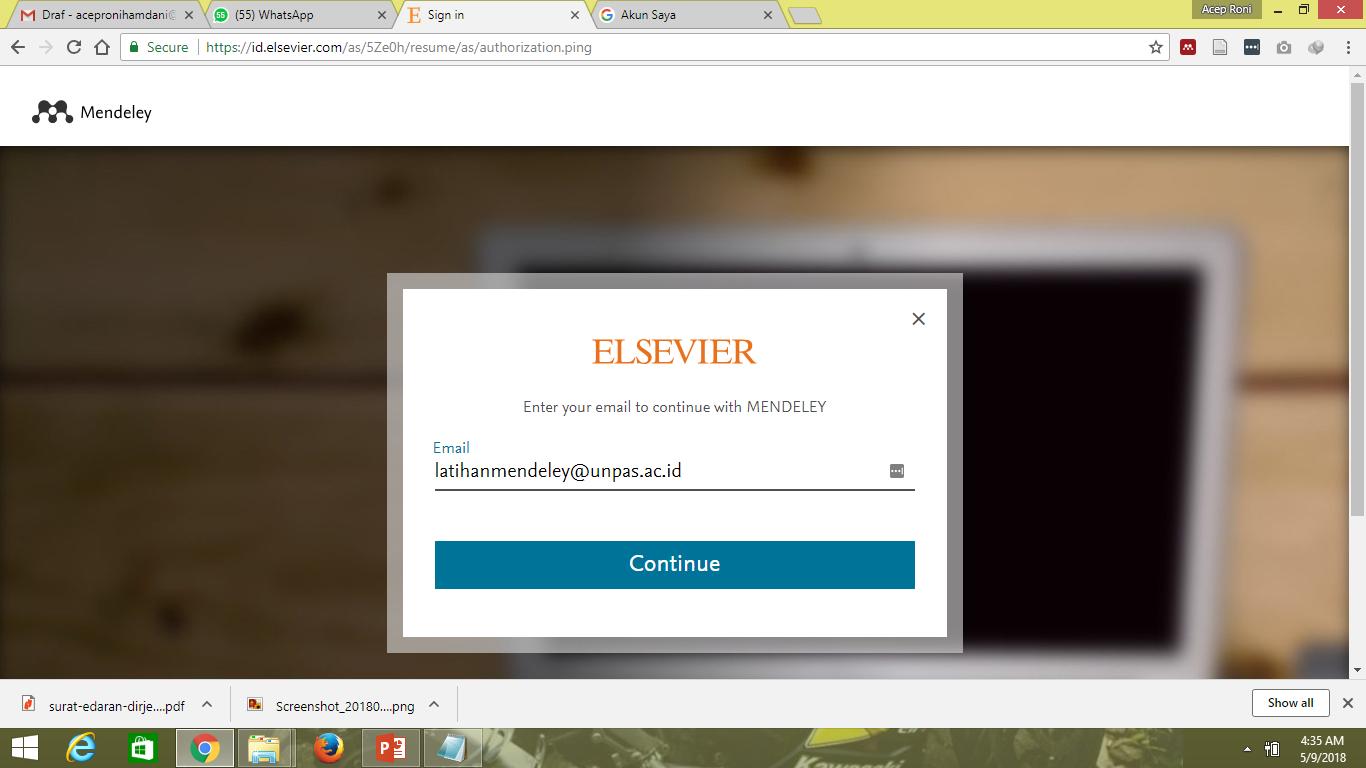 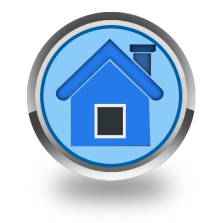 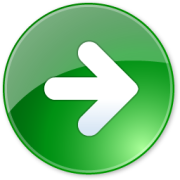 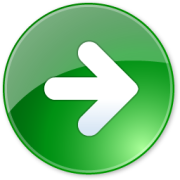 3. Ketikkan nama depan, nama belakang. Kemudian klik “Register”. Akan tampil sebagai berikut:
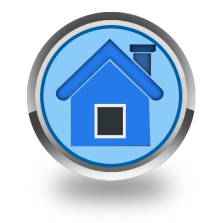 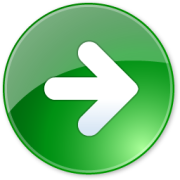 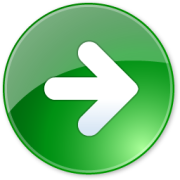 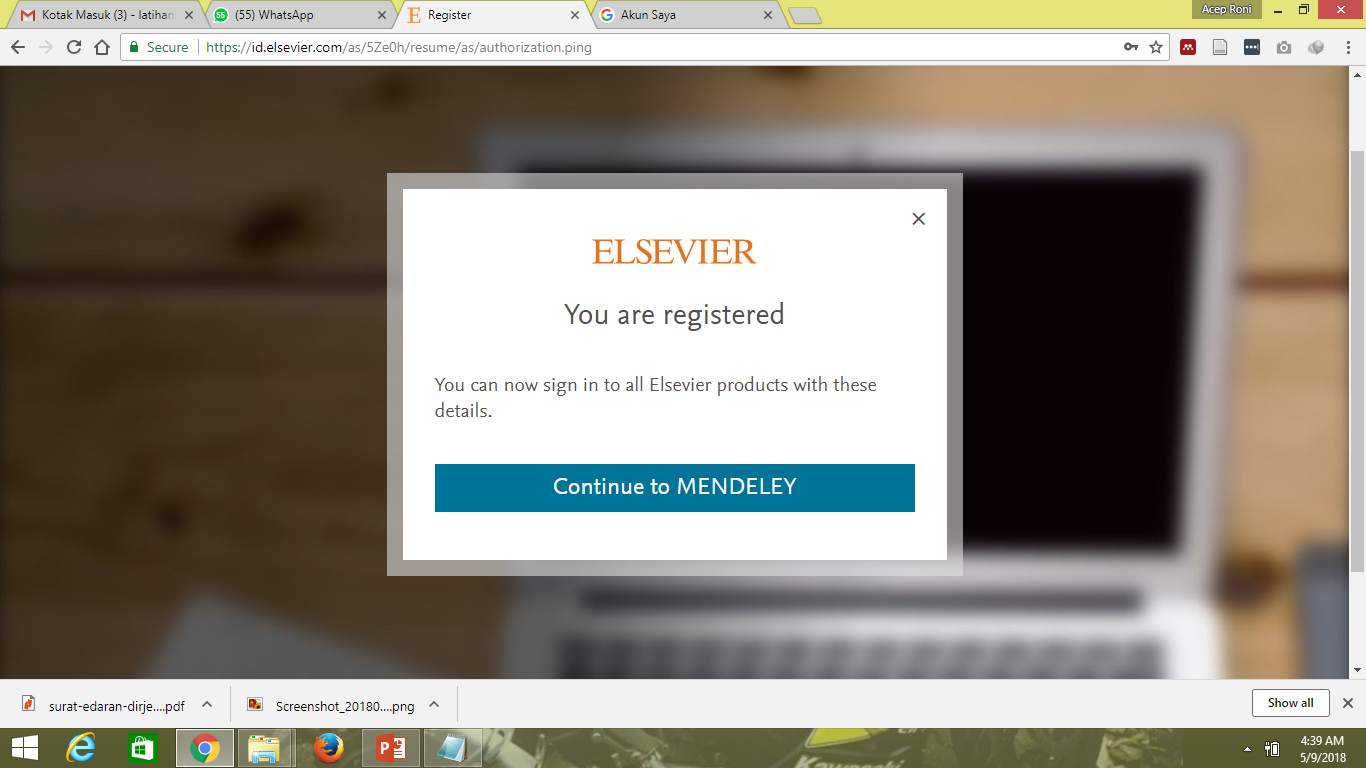 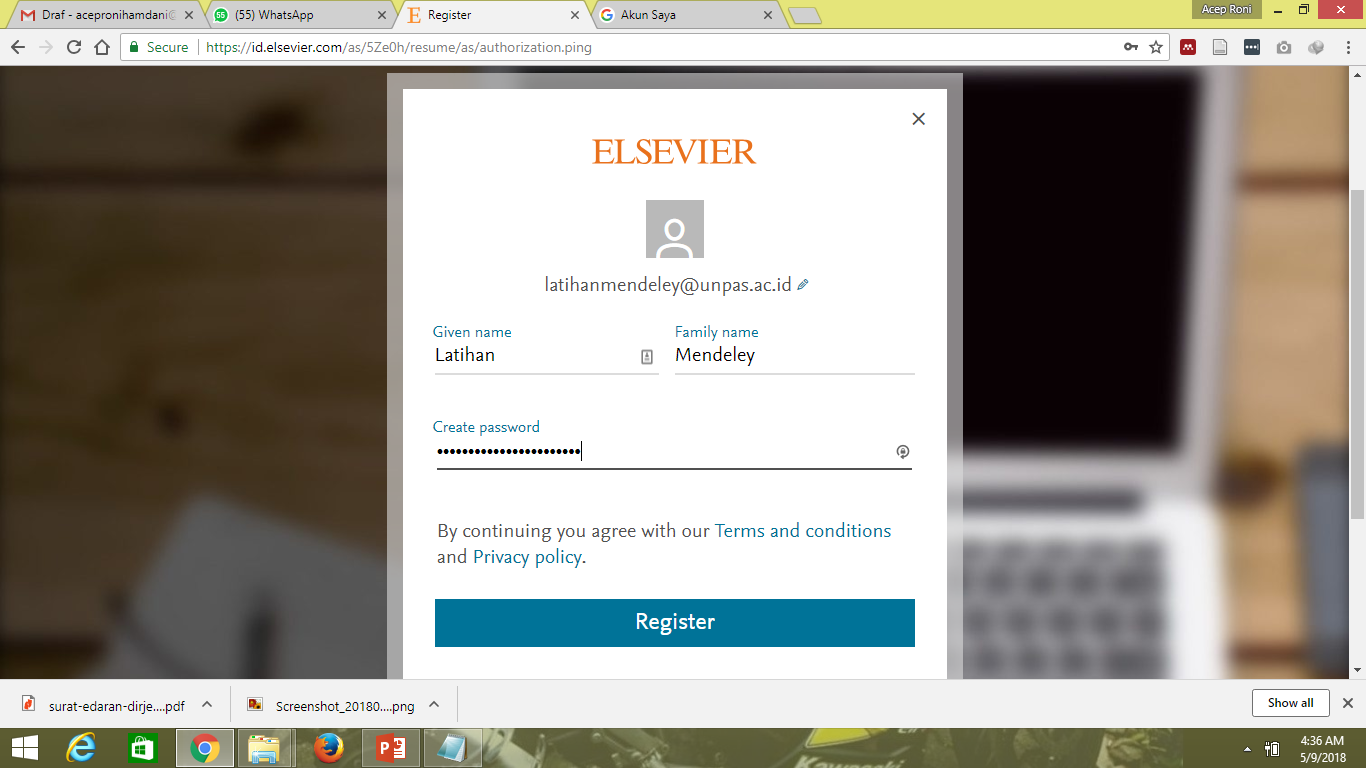 4. isi “field of study” atau pilih disiplin ilmu yang sesuai dengan minat, misalnya Economics, Econometrics, and Finance. Dan pilih “Current Role” atau status akademik (profesi) kita (peran kita sekarang), misal Dosen (Lecturer).
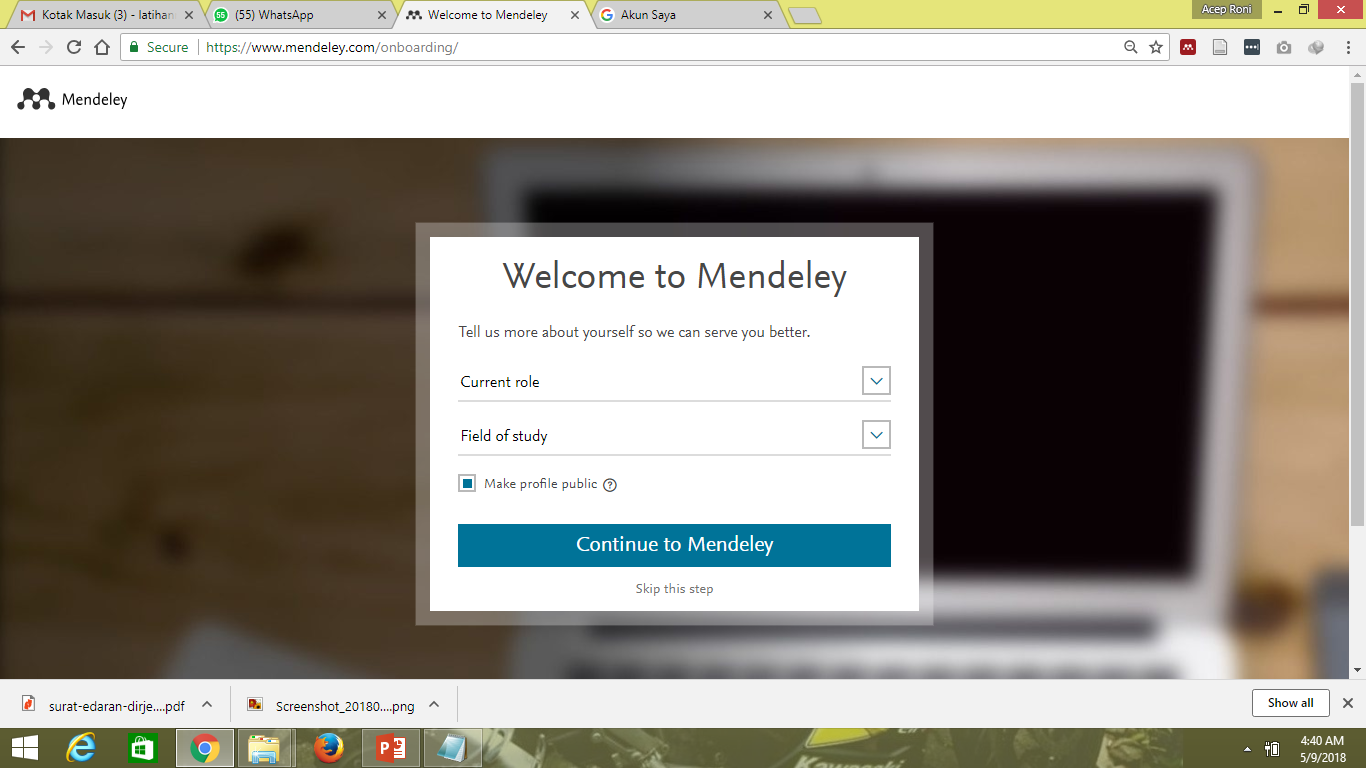 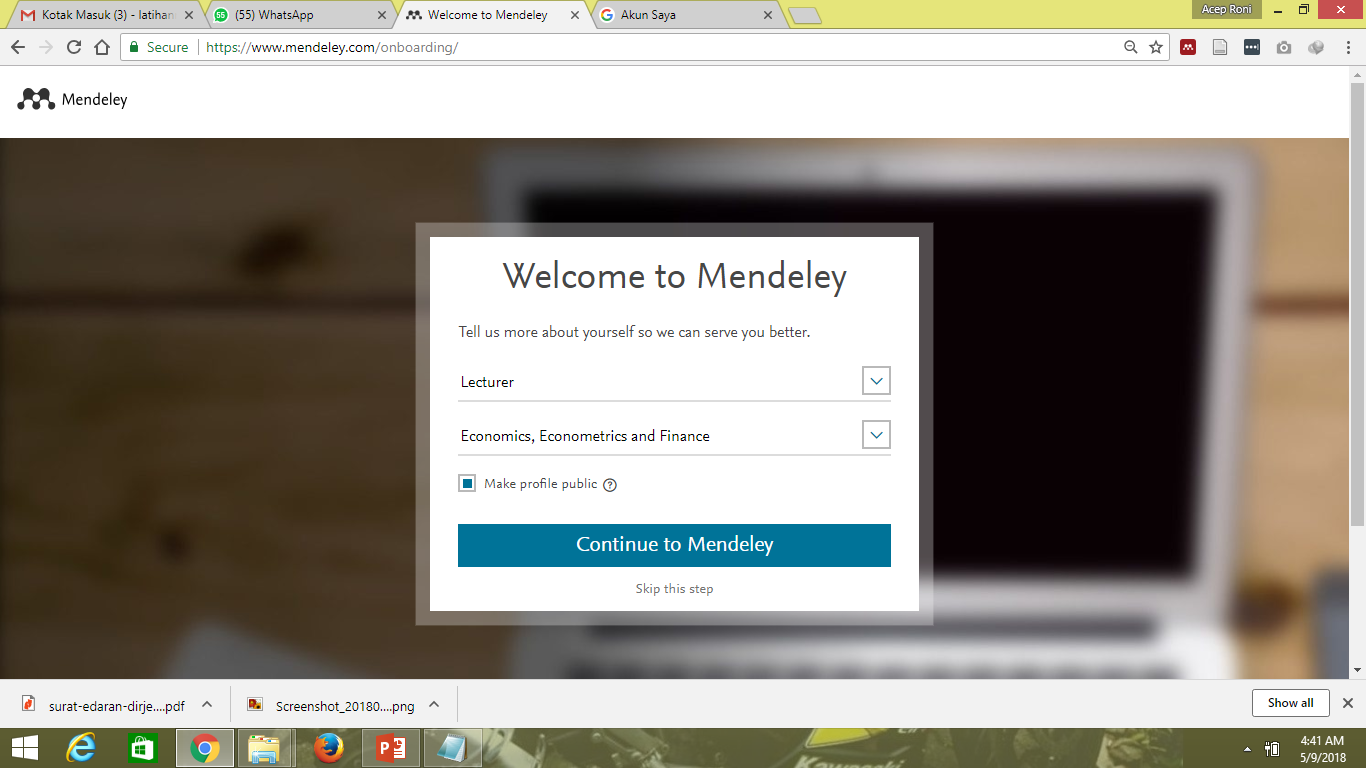 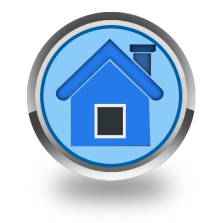 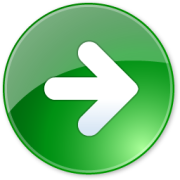 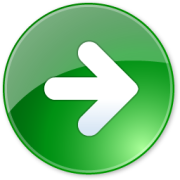 5. Pilih “make profile public” supaya nama Anda dapat dicari di Seach Engines dan Anda dapat berkolaborasi dengan peneliti atau dosen lain.
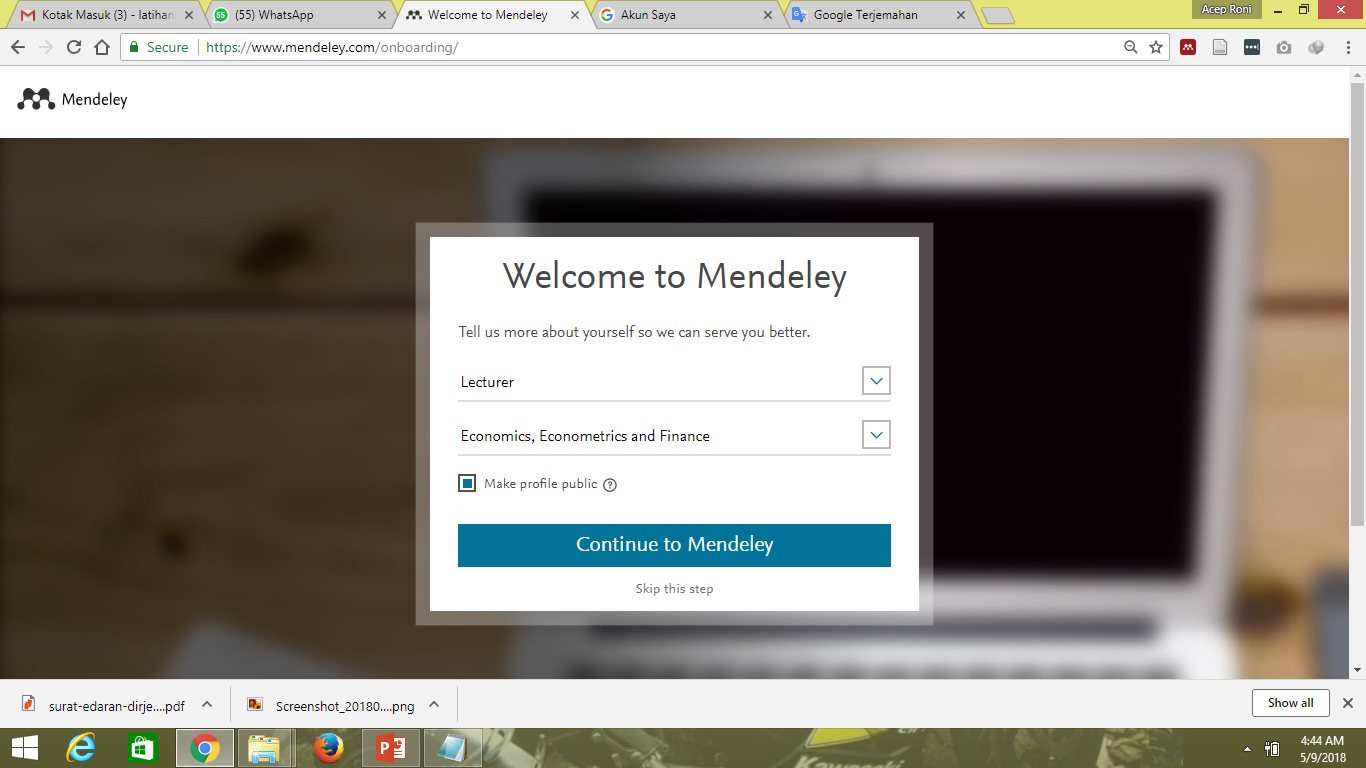 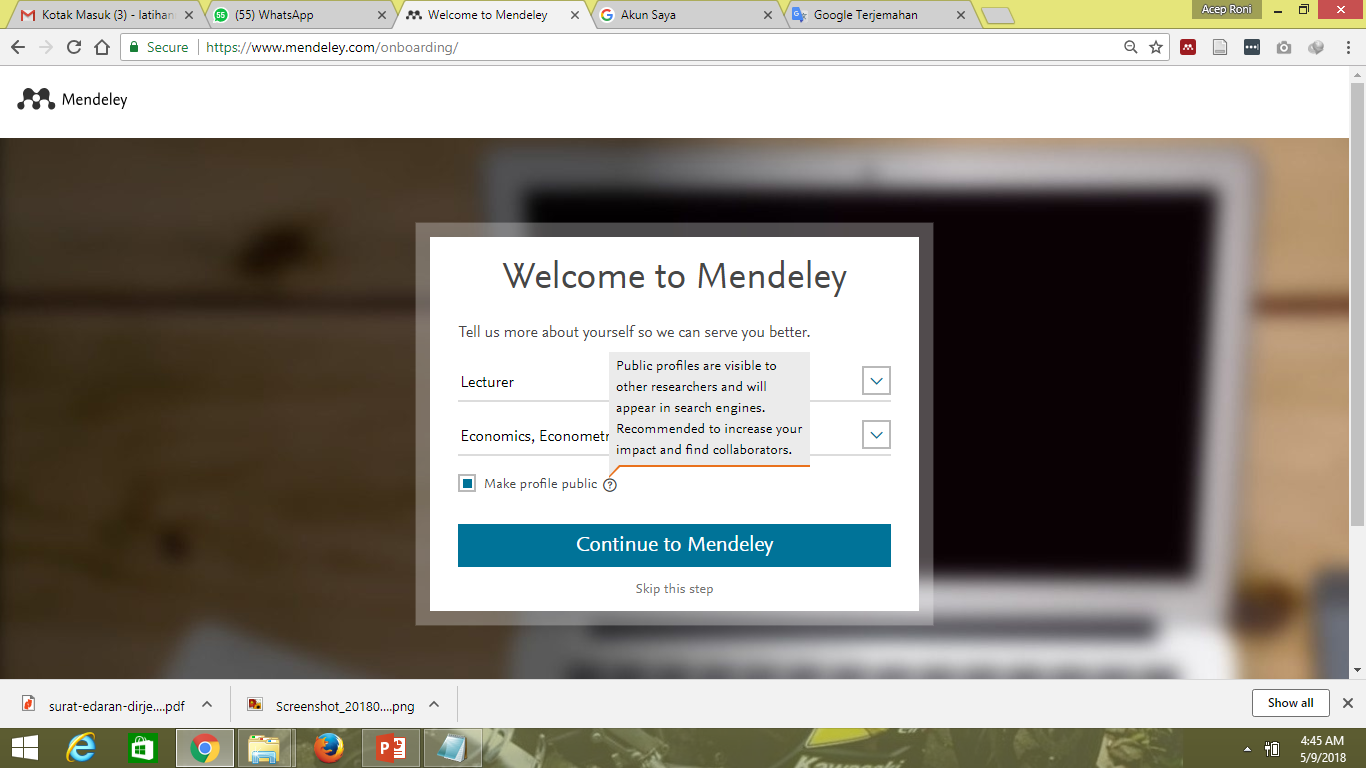 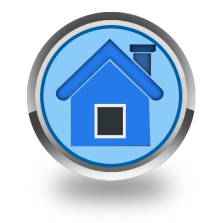 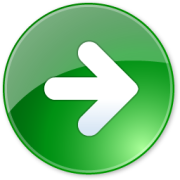 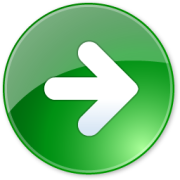 6. Apabila Anda berhasil membuat “account”, maka akan masuk dan tampilannya sebagai berikut :
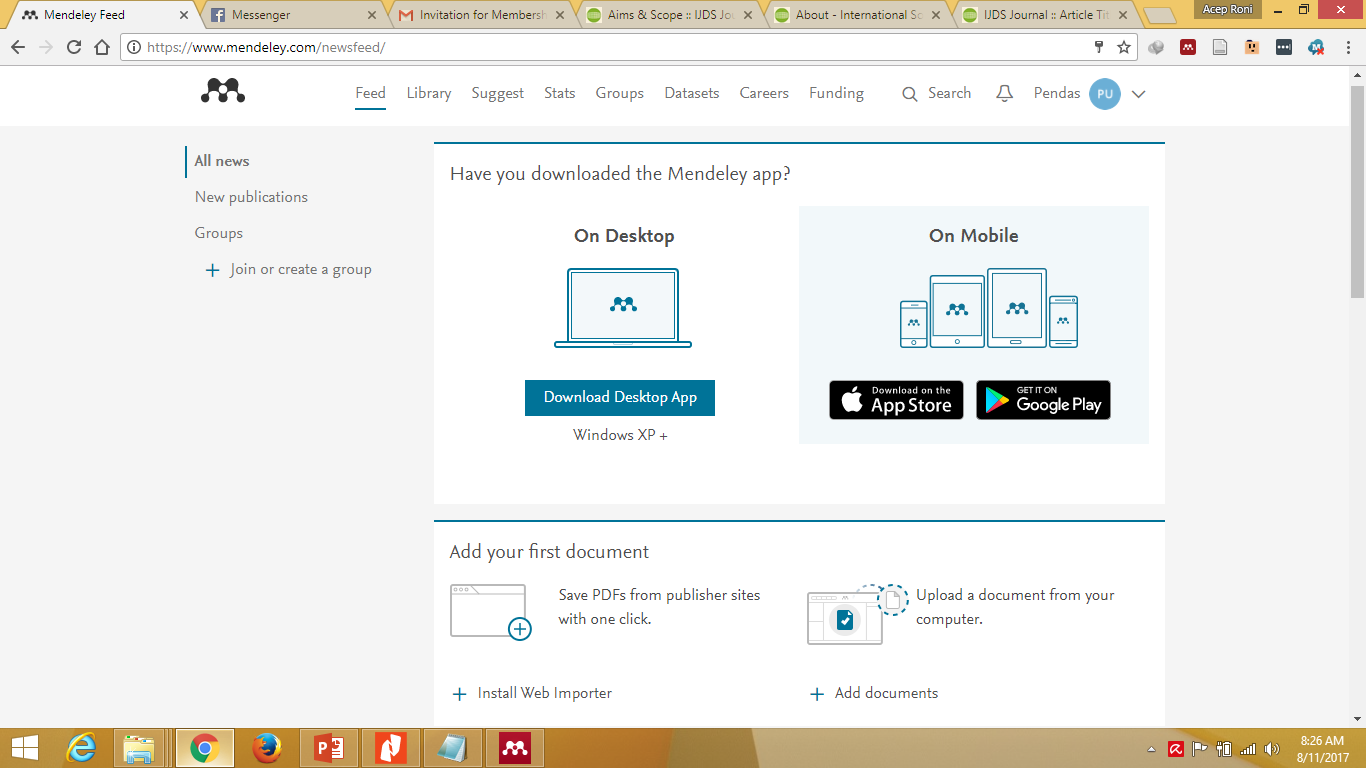 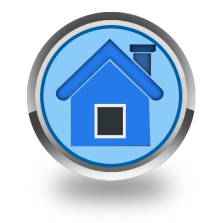 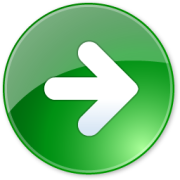 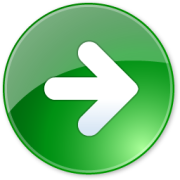 7. Anda dapat merubah profil Anda, seperti photo profil dan yang lainnya.
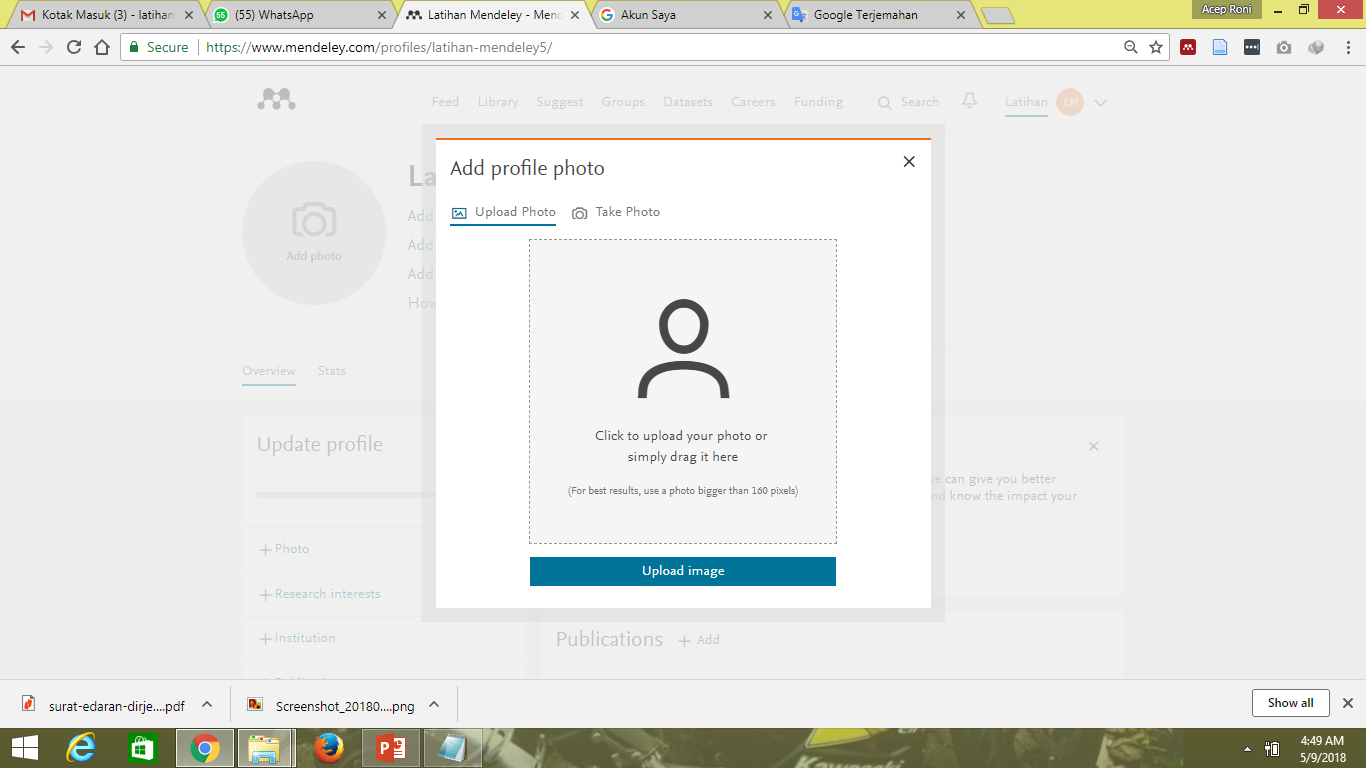 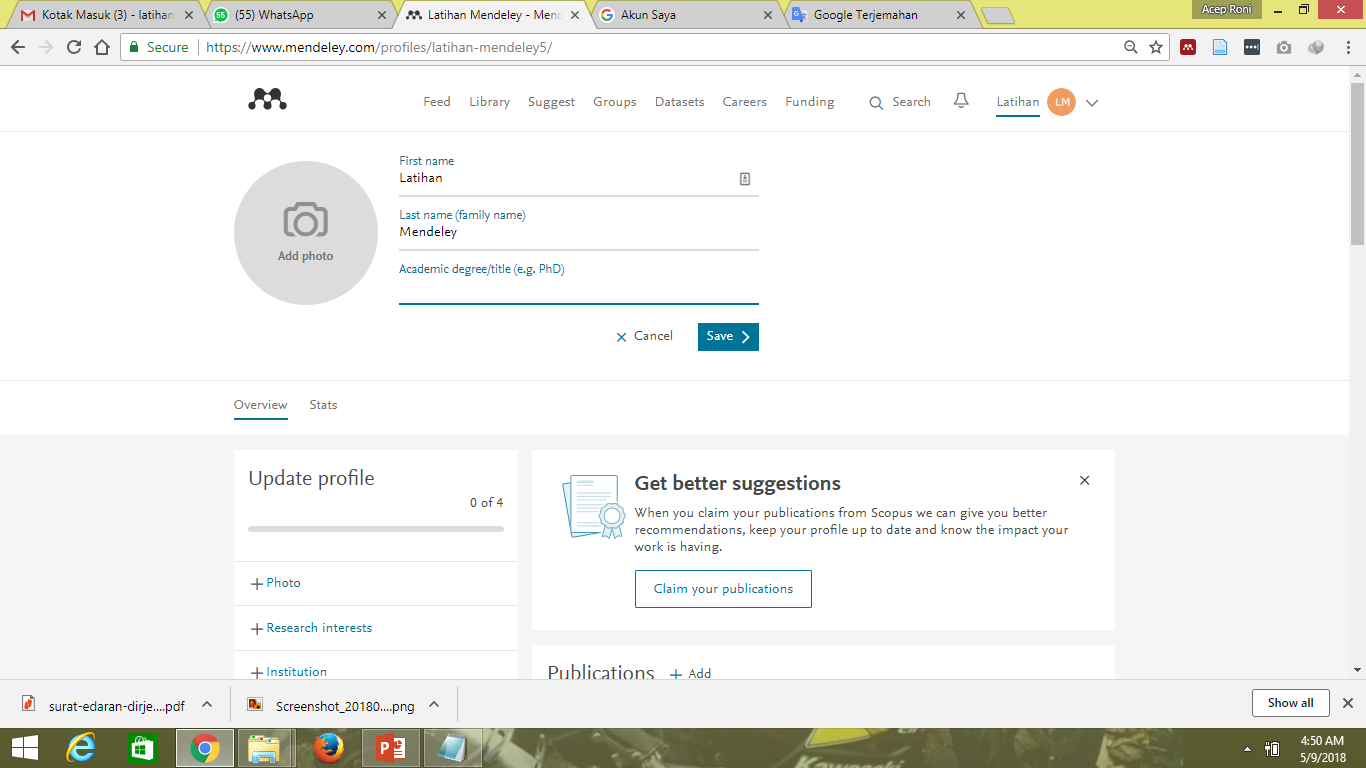 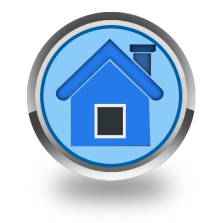 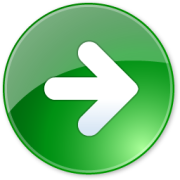 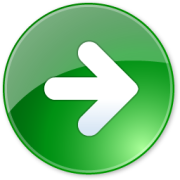 8. Riwayat Pekerjaan dan Pendidikan juga dapat diisi.
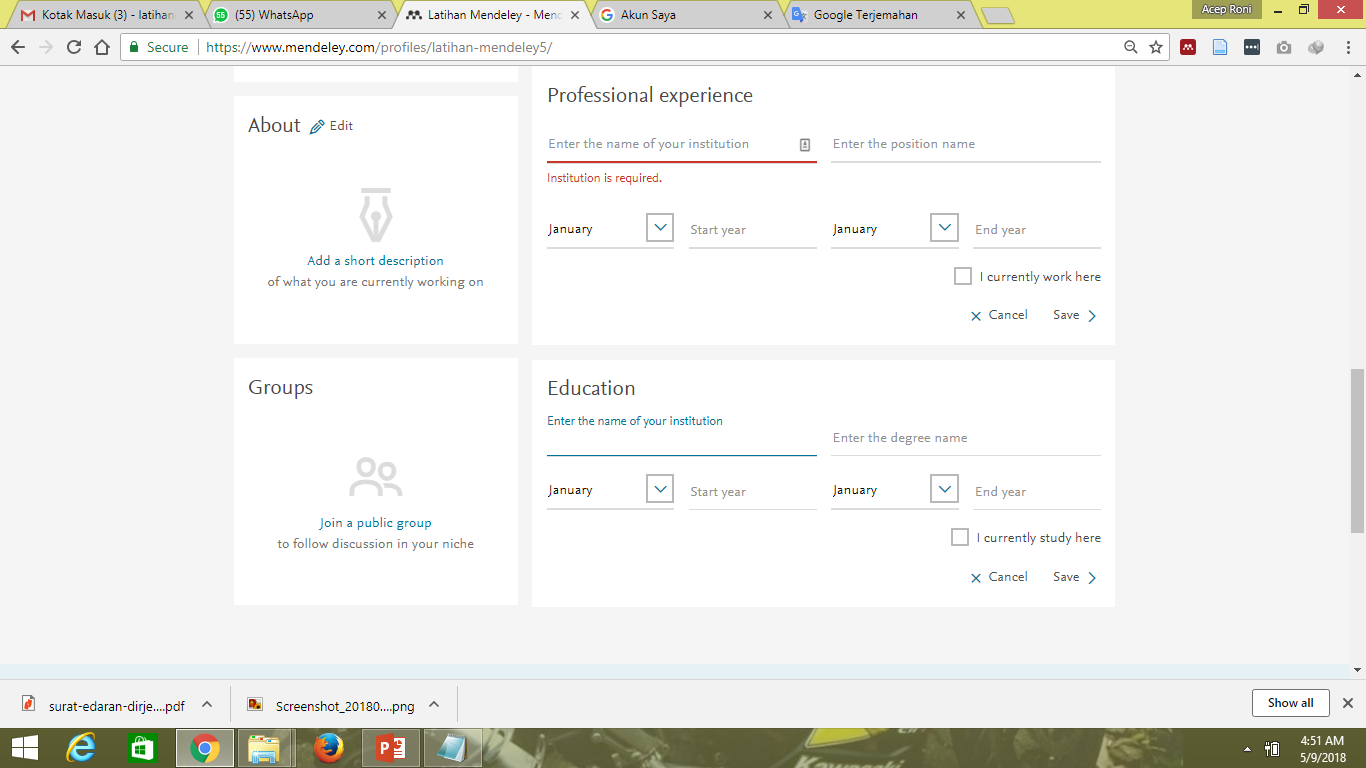 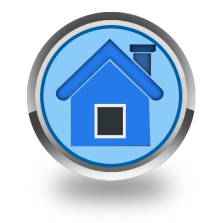 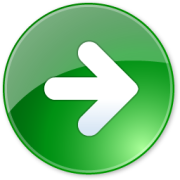 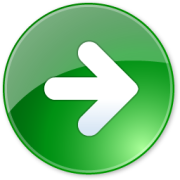 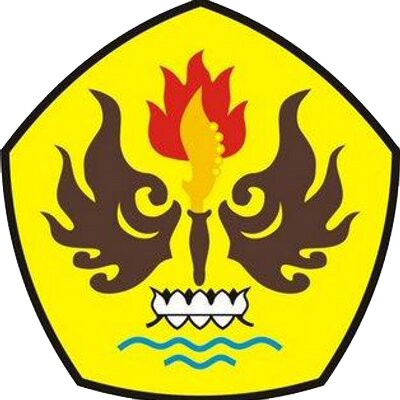 MENGGUNAKAN SOFTWARE MENDELEY DESKTOP
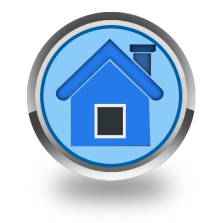 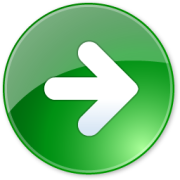 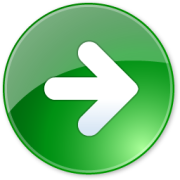 1. Jalankan Aplikasi Mendeley Desktop yang ada Shortcutnya di Desktop
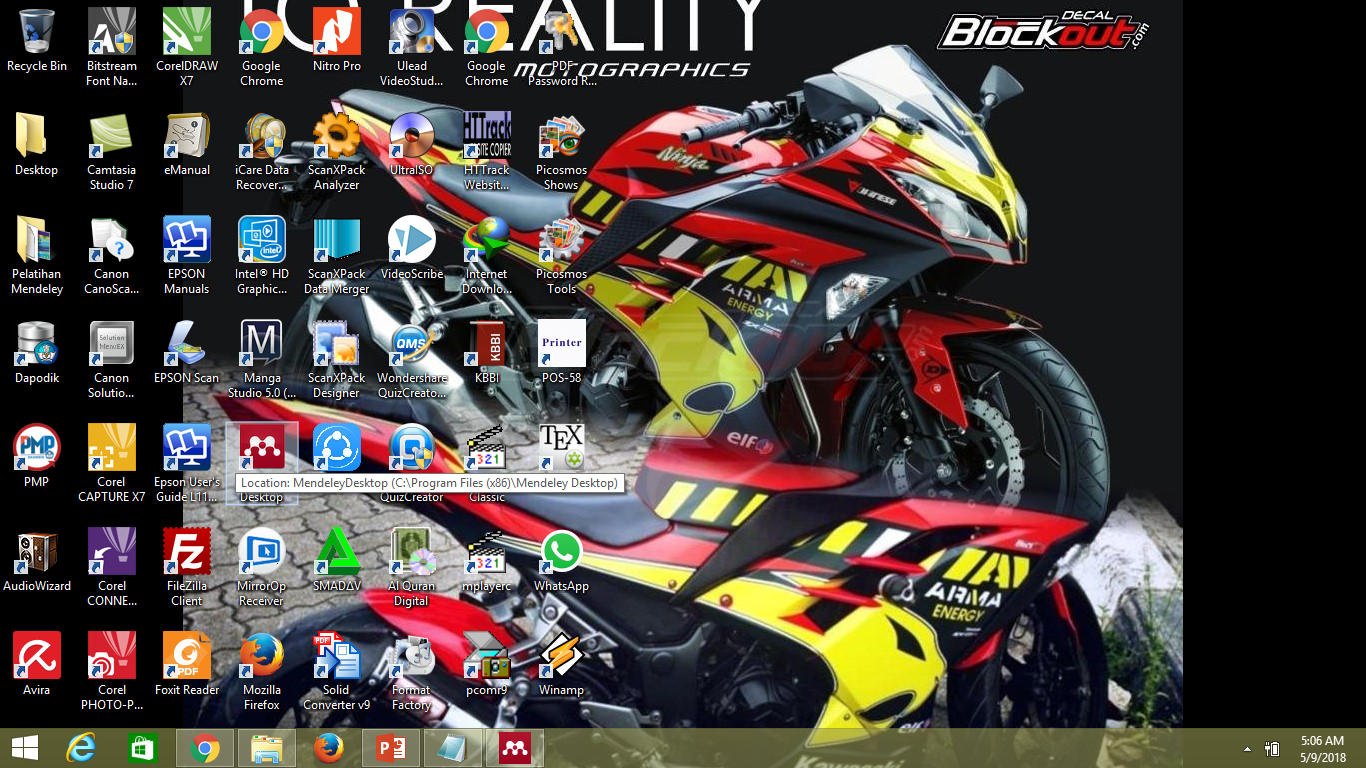 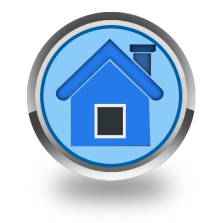 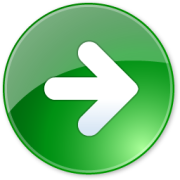 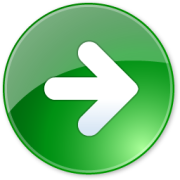 2. Lalu akan muncul dialog “Welcome to Mendeley”, isikan email dan password yang sudah kita masukkan tadi. Pilih klik “Sign In”.
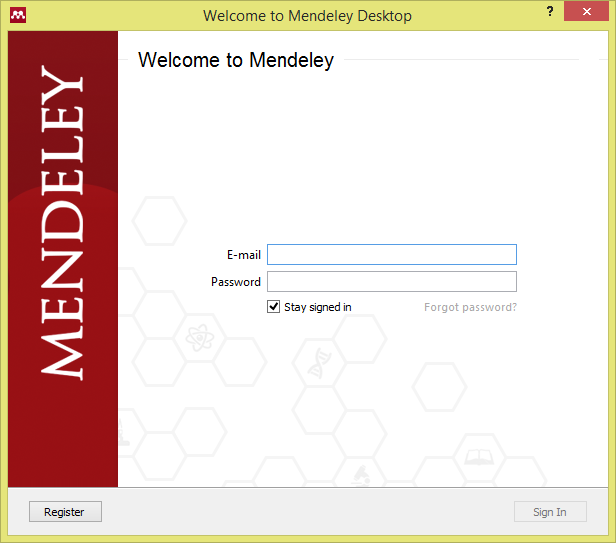 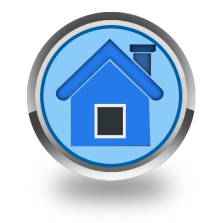 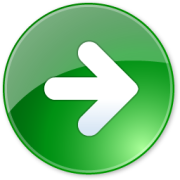 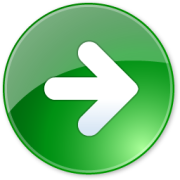 3. Tampilan selanjunya adalah muncul kotak dialog untuk menambah file pdf atau doc yang bisa dibrowse dari file pdf atau doc di laptop kita. Untuk melewati langkah ini bisa di klik “Skip”. Untuk melanjutkan langkah ini bisa langsung pilih “Next” setelah kita memasukkan file yang akan diimpor.
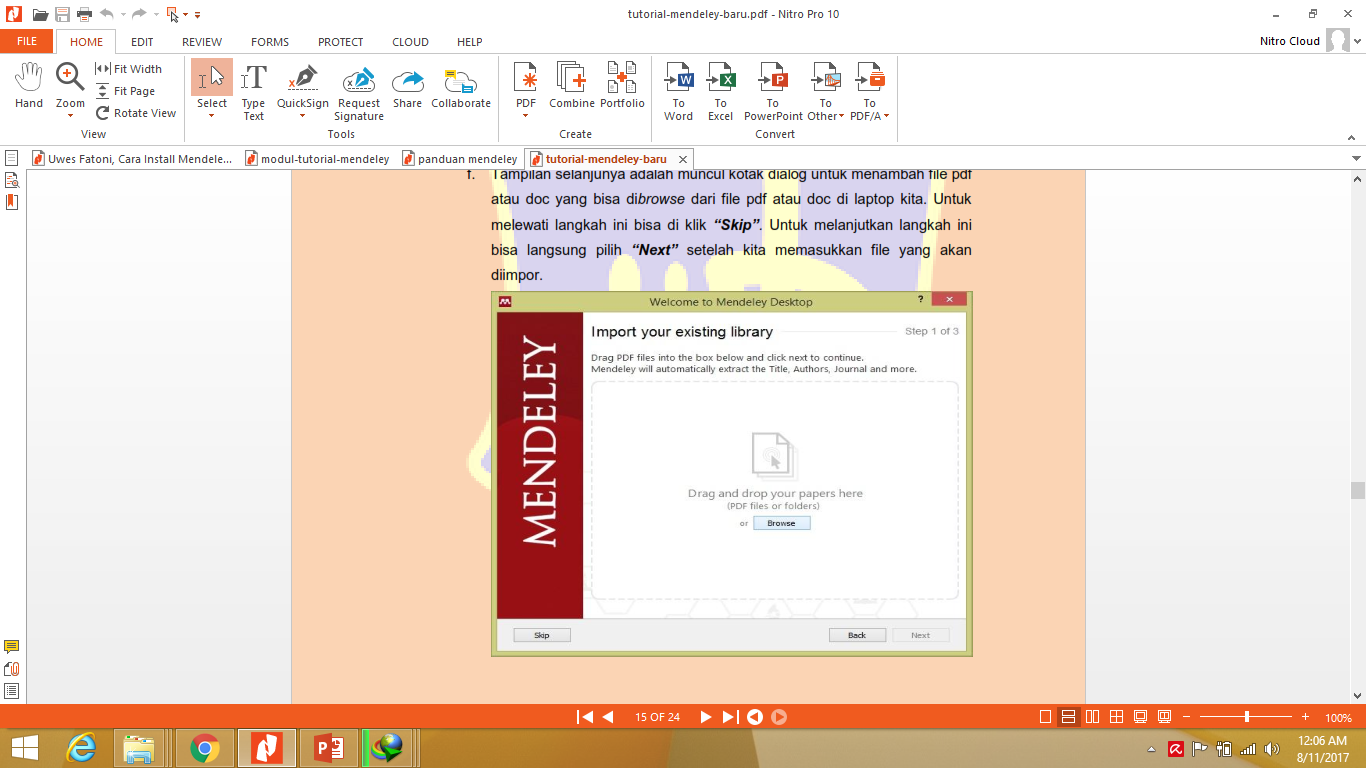 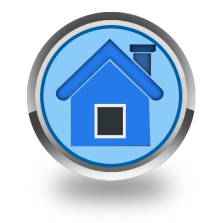 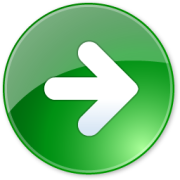 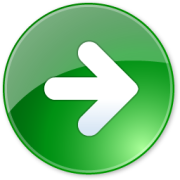 4. Hasil akhirnya adalah antar muka (interface) Mendeley, dengan tampilan sebagai berikut:
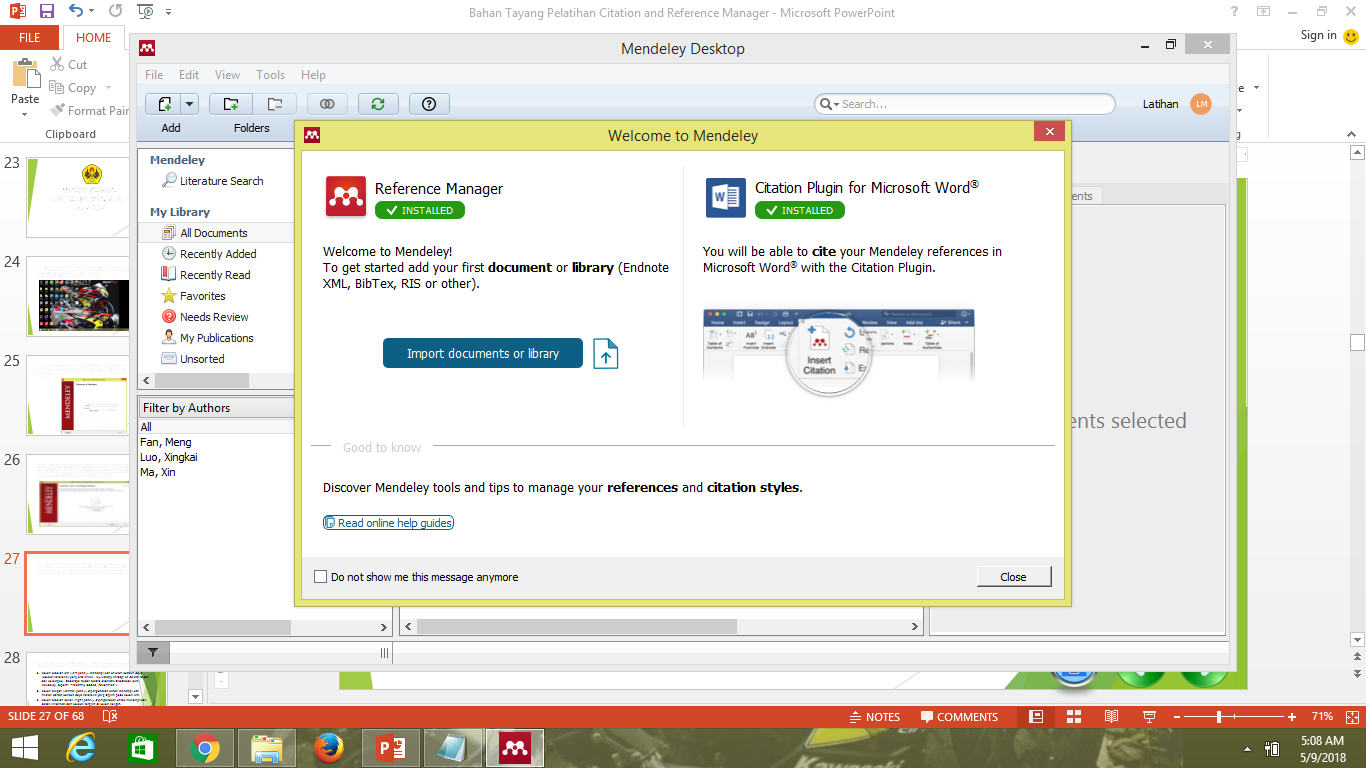 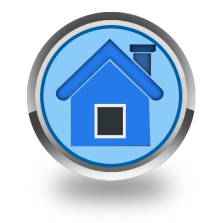 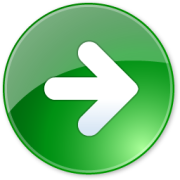 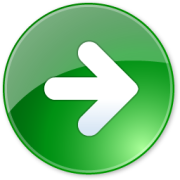 5. Interface Aplikasi Mendeley Desktop
Kolom sebelah kiri (left panel), menampilkan seluruh sumber daya (koleksi referensi) yang kita miliki.  My Library terbagi ke dalam folder dan kelompok.  Beberapa folder secara otomatis disediakan oleh Mendeley, seperti: “recently added, favorities”. 
Kolom tengah (central panel), dipergunakan untuk menampilkan rincian daftar sumber daya referensi yang dipilih pada kolom kiri. 
Kolom sebelah kanan (right panel), dipergunakan untuk menampilkan detail informasi dari koleksi terpilih di kolom tengah. 
Sedangkan “Toolbar” berisi ikon untuk tugas-tugas yang bersifat umum, seperti menambah dan menghapus dokumen, melakukan sinkronisasi dan sebagainya.  Kita juga dapat melakukan ‘drag and drop” maupun “right click”.
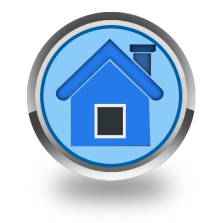 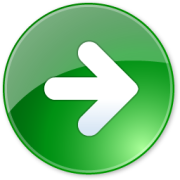 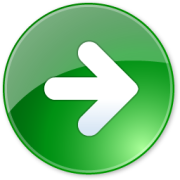 6. Untuk mengaktifkan Mendeley pada MS Word, perlu terlebih dulu menginstall plug in caranya klik menu Tools pada Mendeley pilik “Install MS Word Plug In”. Tunggu sampai proses install plug in selesai. Tujuannya sebagai aplikasi pembuat sitasi dan daftar pustaka pada MS Word.
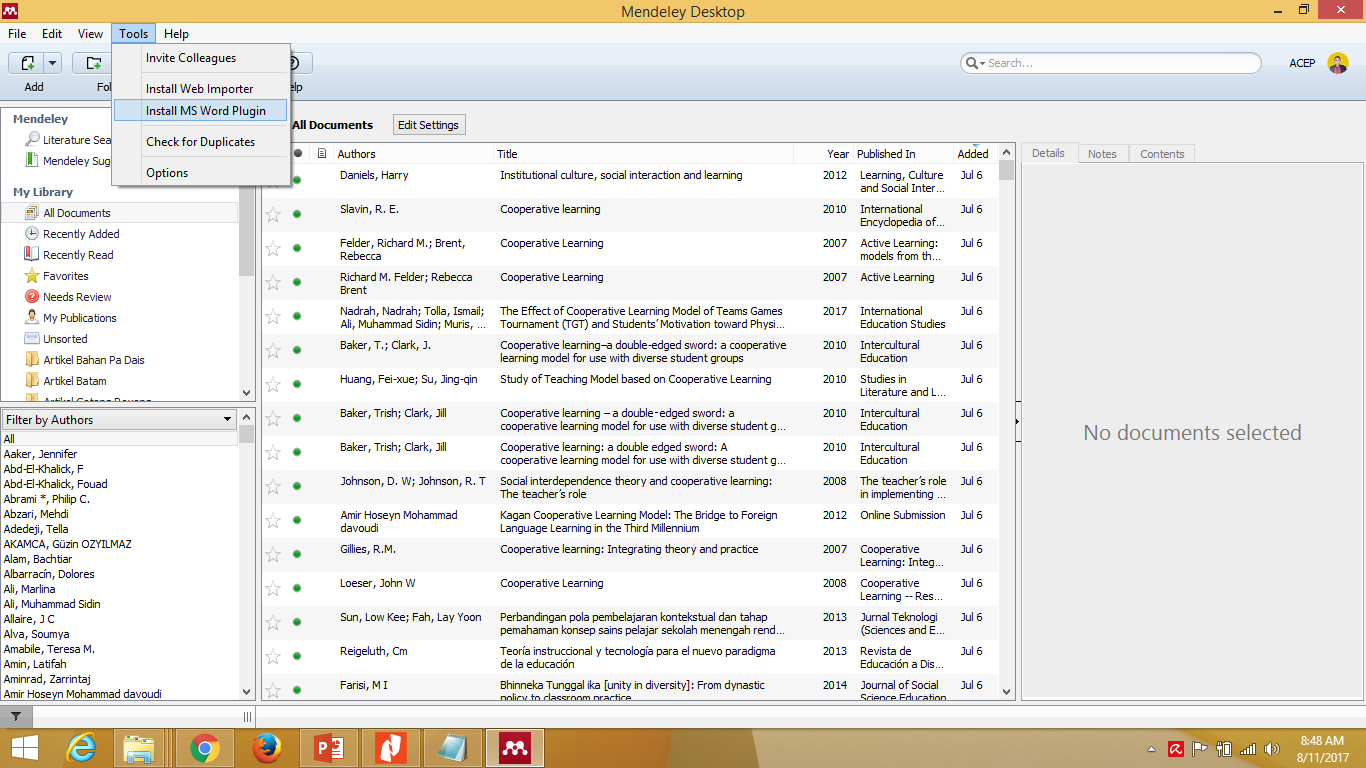 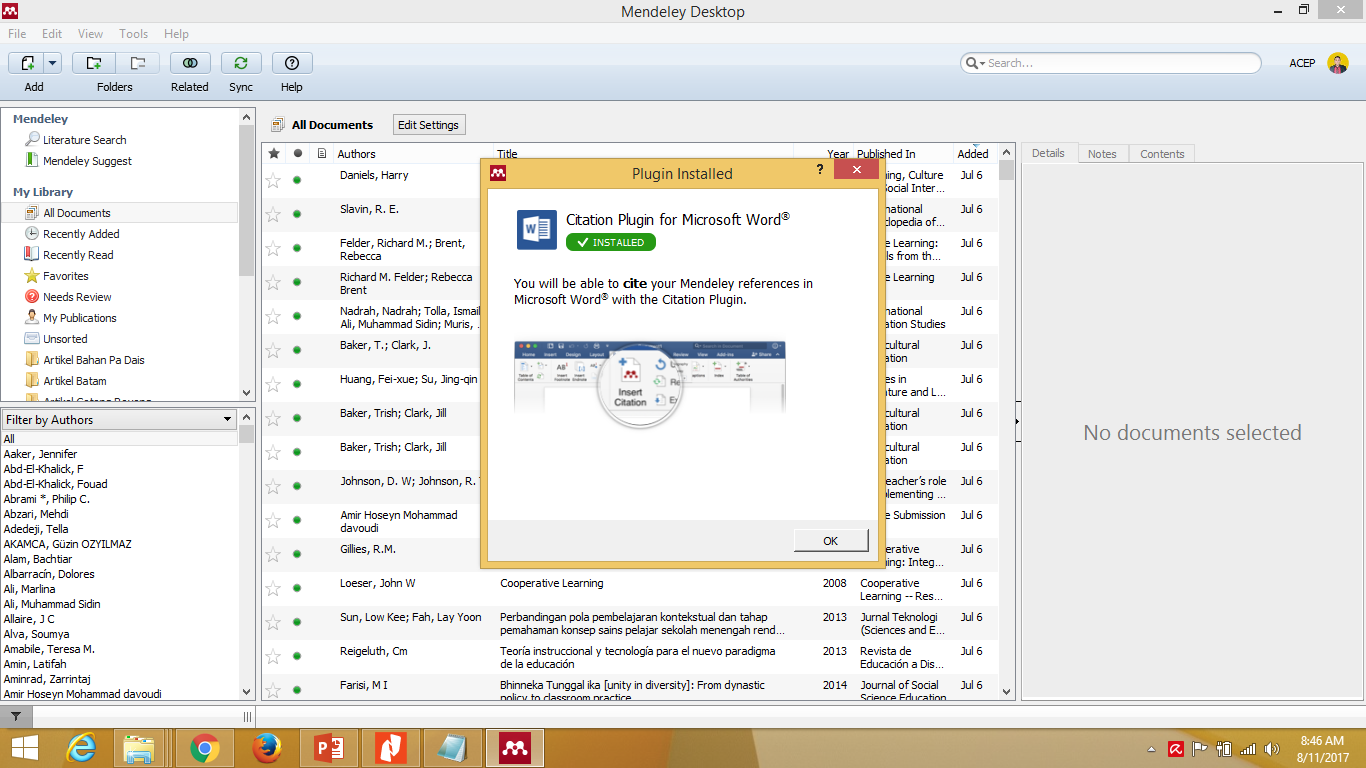 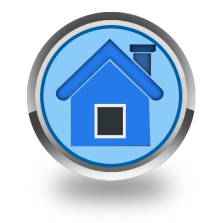 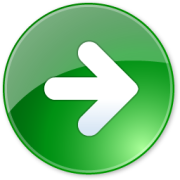 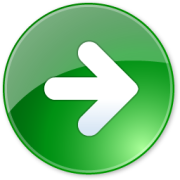 7. Setelah Klik OK, bukalah aplikasi Microsoft Word, Klik Tab Refdrences, maka ada tampilan yang berbeda, yaitu ada icon Mendeley.
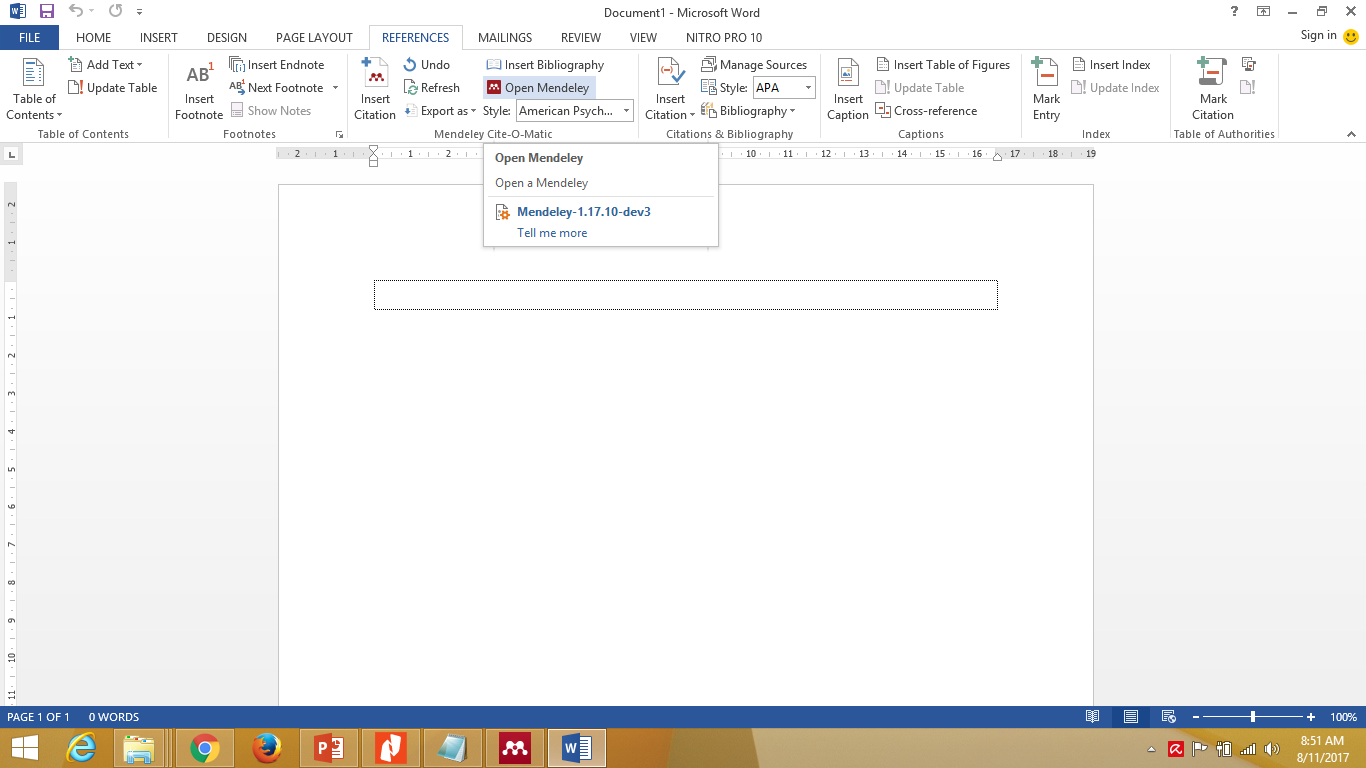 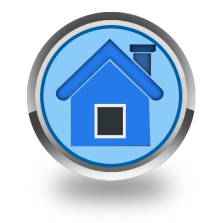 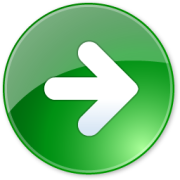 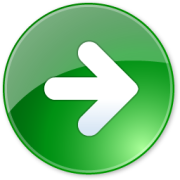 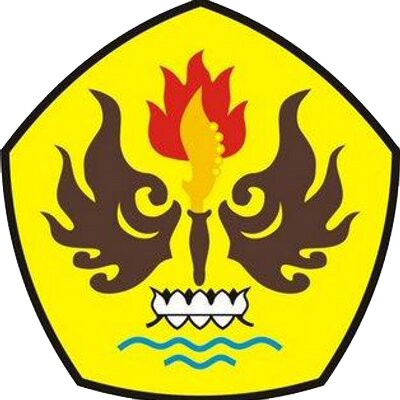 MEMBUAT KUTIPAN MENGGUNAKAN  MENDELEY
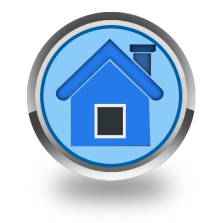 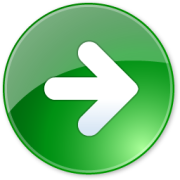 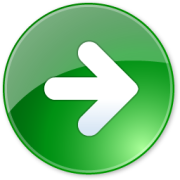 Catatan :
Sebelum membuat kutipan dan daftar pustaka dengan menggunakan data yang terdapat dalam Mendeley, pastikan bahwa Mendeley sudah terintegrasi di dalam perangkat lunak pengolah kata yang kita miliki. Untuk membuat kutipan dari daftar referensi yang kita miliki dalam Mendeley, ikuti langkah berikut ini.
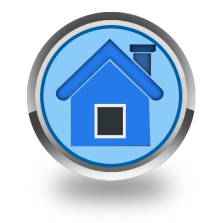 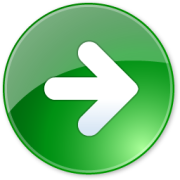 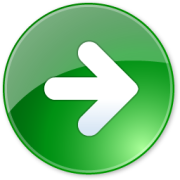 1. Sebelum kita membuat kutipan dan daftar pustaka pada karya ilmiah yang akan kita buat pastikan aplikasi Mendeley sudah aktif. Kemudian klik add file untuk menambahkan dokumen atau file dalam format .pdf atau .doc,bias juga menambahkan folder sekaligus, akan tampil sebagai berikut:
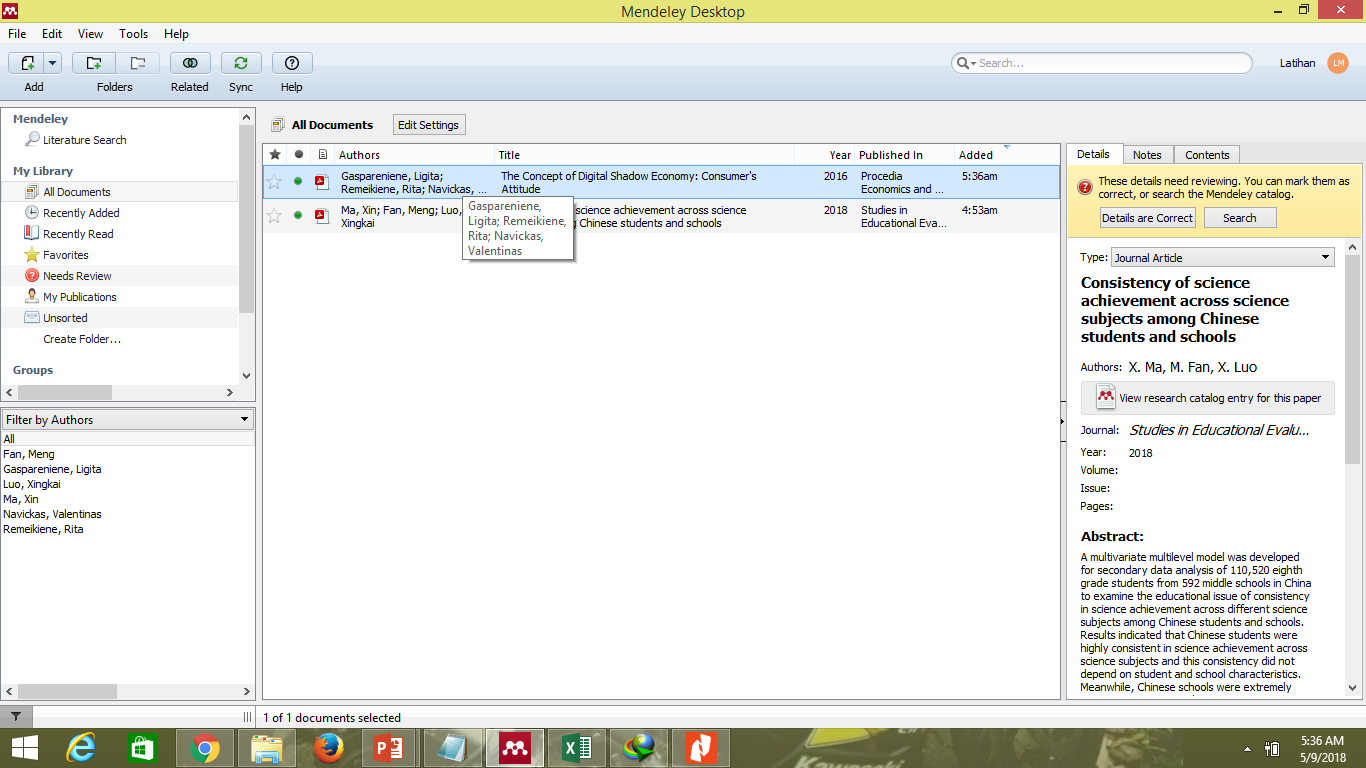 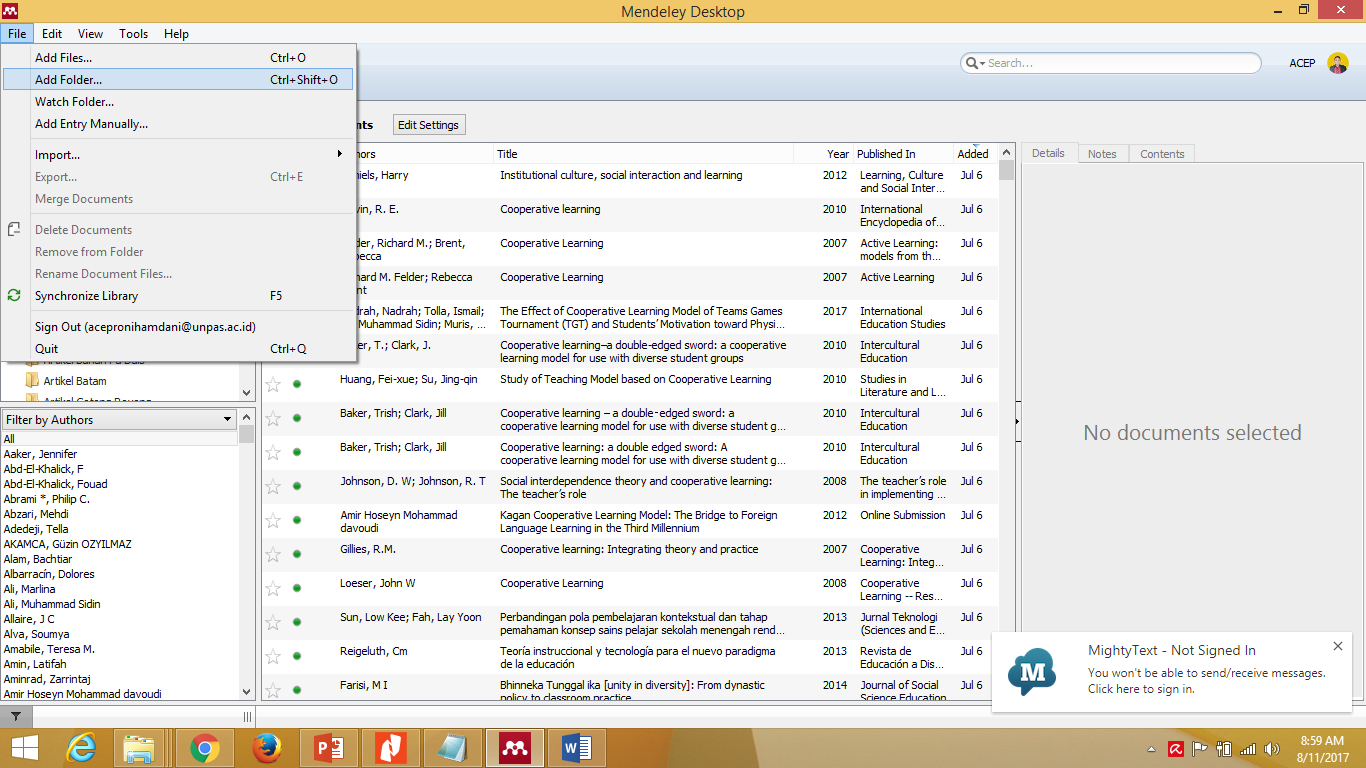 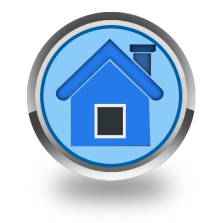 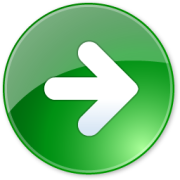 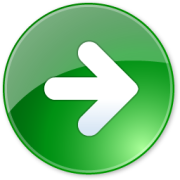 2. Pilih file yang akan kita , lalu cari bagian yang akan kita sitir dengan klik 2 kali pada file tersebut. Kemudian klik select untuk memilih bagian yang akan kita kutip, lalu pilih option copy. Akan muncul tampilan sebagai berikut:
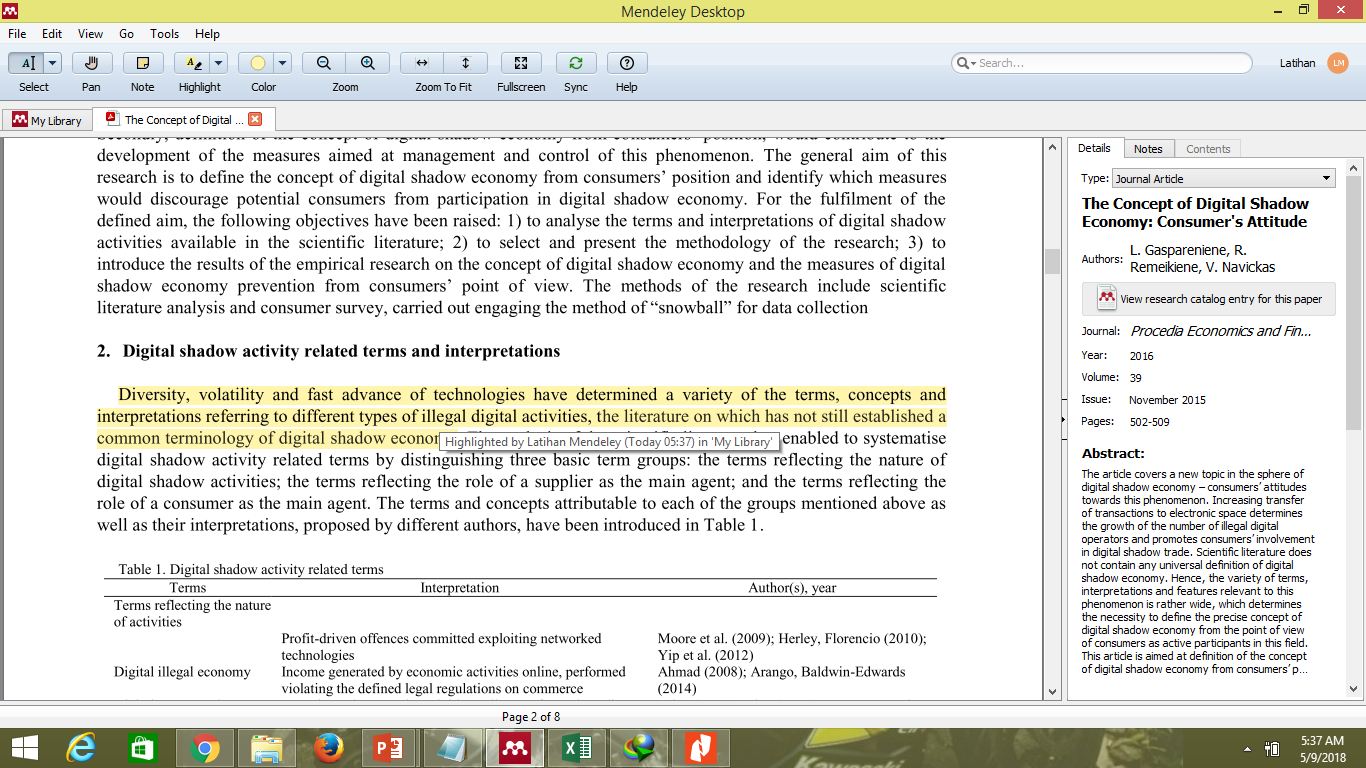 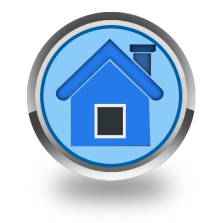 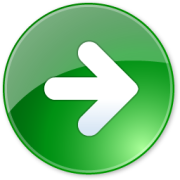 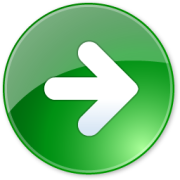 3. Paste di MS Word lalu klik Reference pilih toolbar Insert Citation lalu akan muncul kotak dialog dan pilih Go to Mendeley. Pastikan kursor pada MS Word berada di awal dan akhir paragraf.
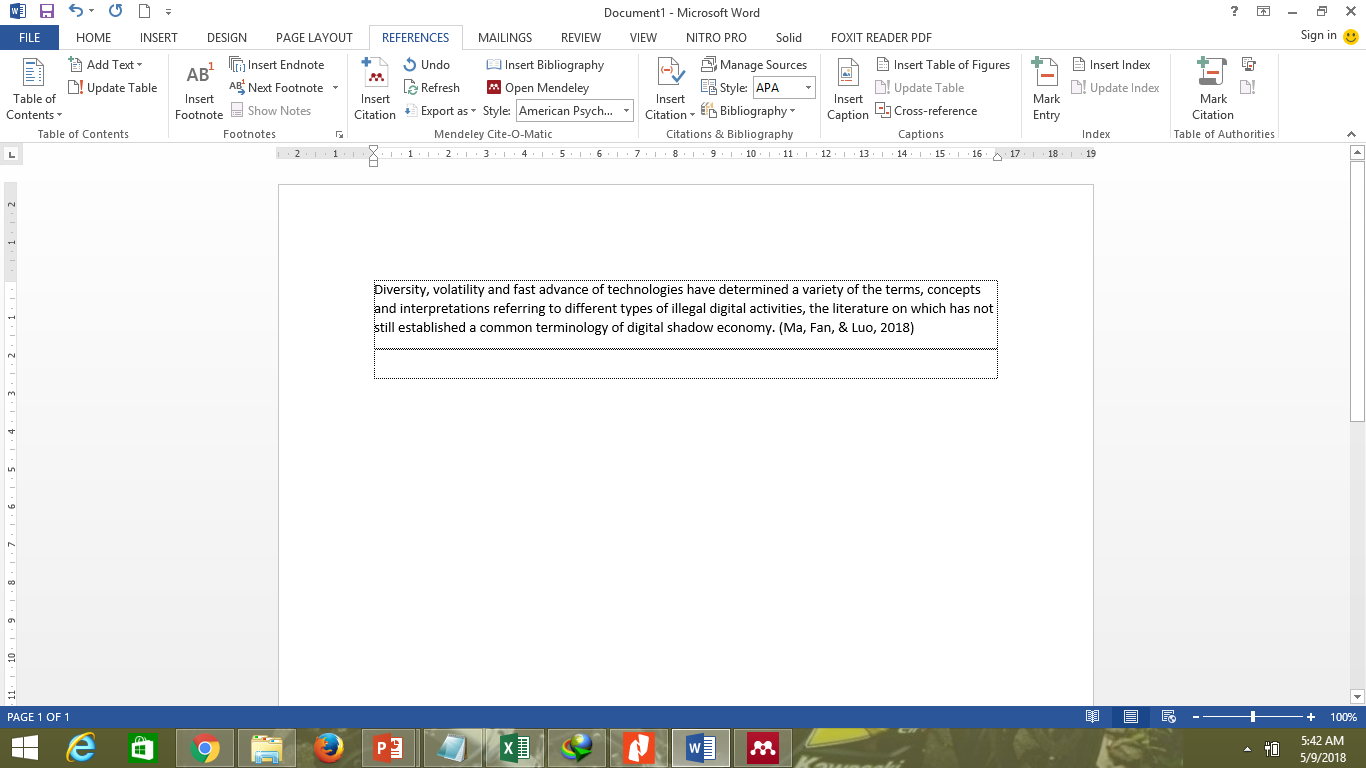 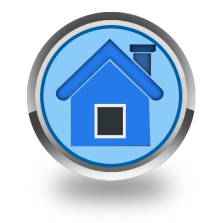 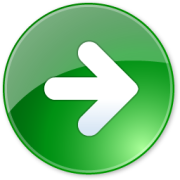 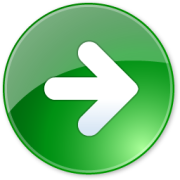 4. Hasil sitasi setelah klik file pada Mendeley lalu klik “Cite” maka otomatis pada MS Word kita sudah terdapat hasil sitasi atau sumber kutipan.
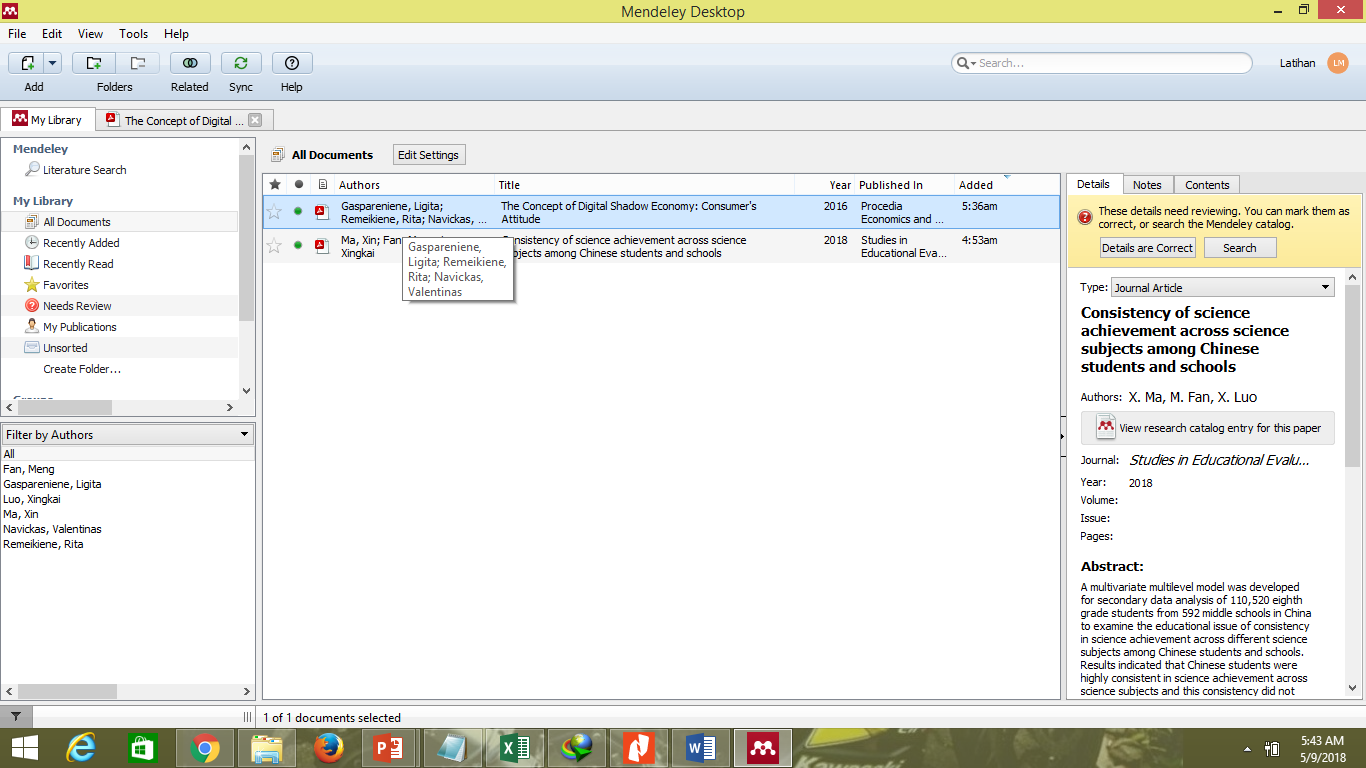 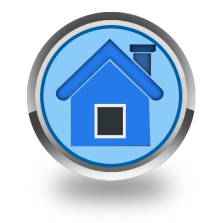 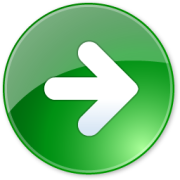 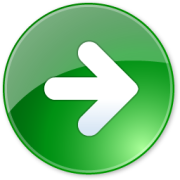 5. Yang bertanda kuning adalah hasil sitasi menggunakan Mendeley. Untuk mengubah format penulisan citation yang digunakan, sesuaikan pilihan Style di kanan menu Insert Citation. Untuk menambah “citation style” pada Mendeley pilih menu View, klik “Citation Style” pilih salah satu dari gaya sitasi yang diinginkan atau pilih “More Style” untuk menambahkan style yang belum masuk list.
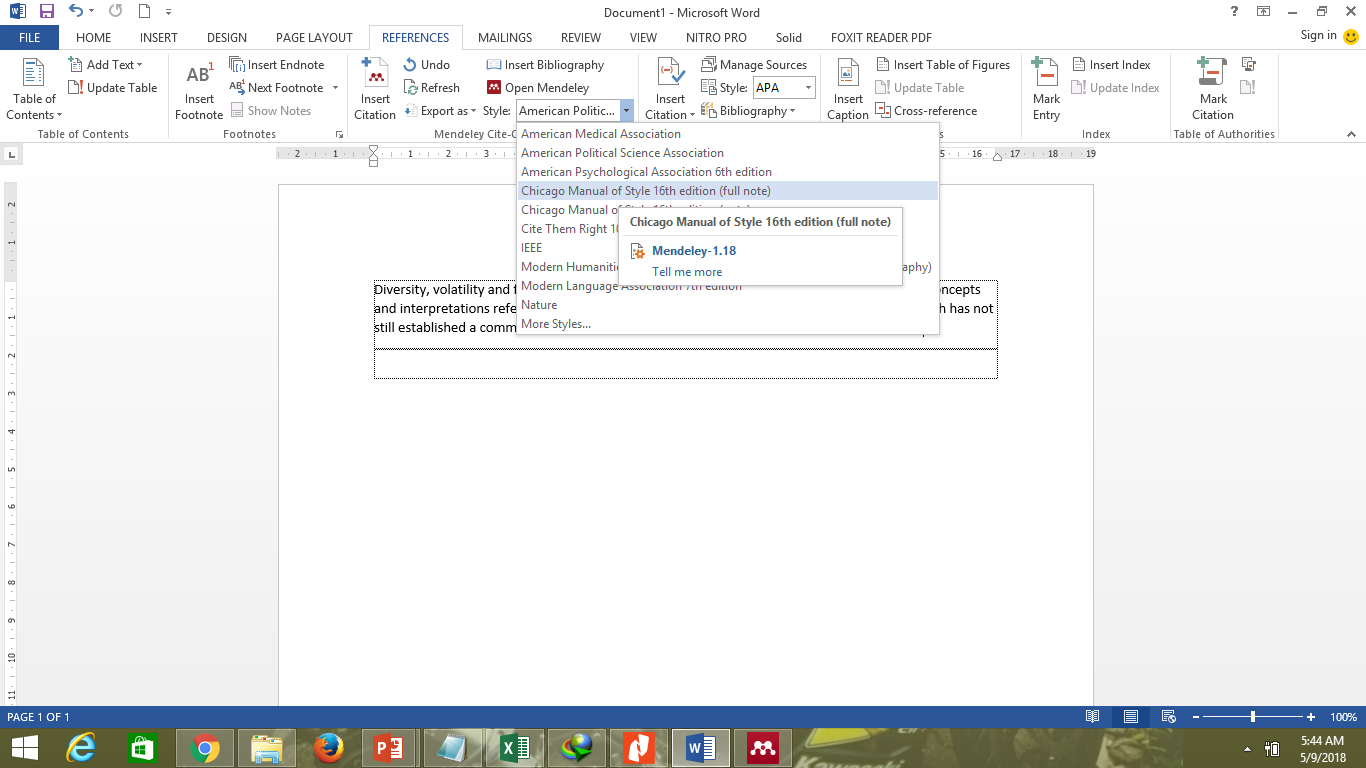 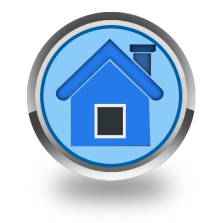 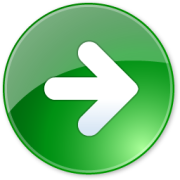 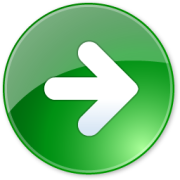 6. Untuk menambah “citation style” pada Mendeley pilih menu View, klik “Citation Style” pilih salah satu dari gaya sitasi yang diinginkan atau pilih “More Style” untuk menambahkan style yang belum masuk list.
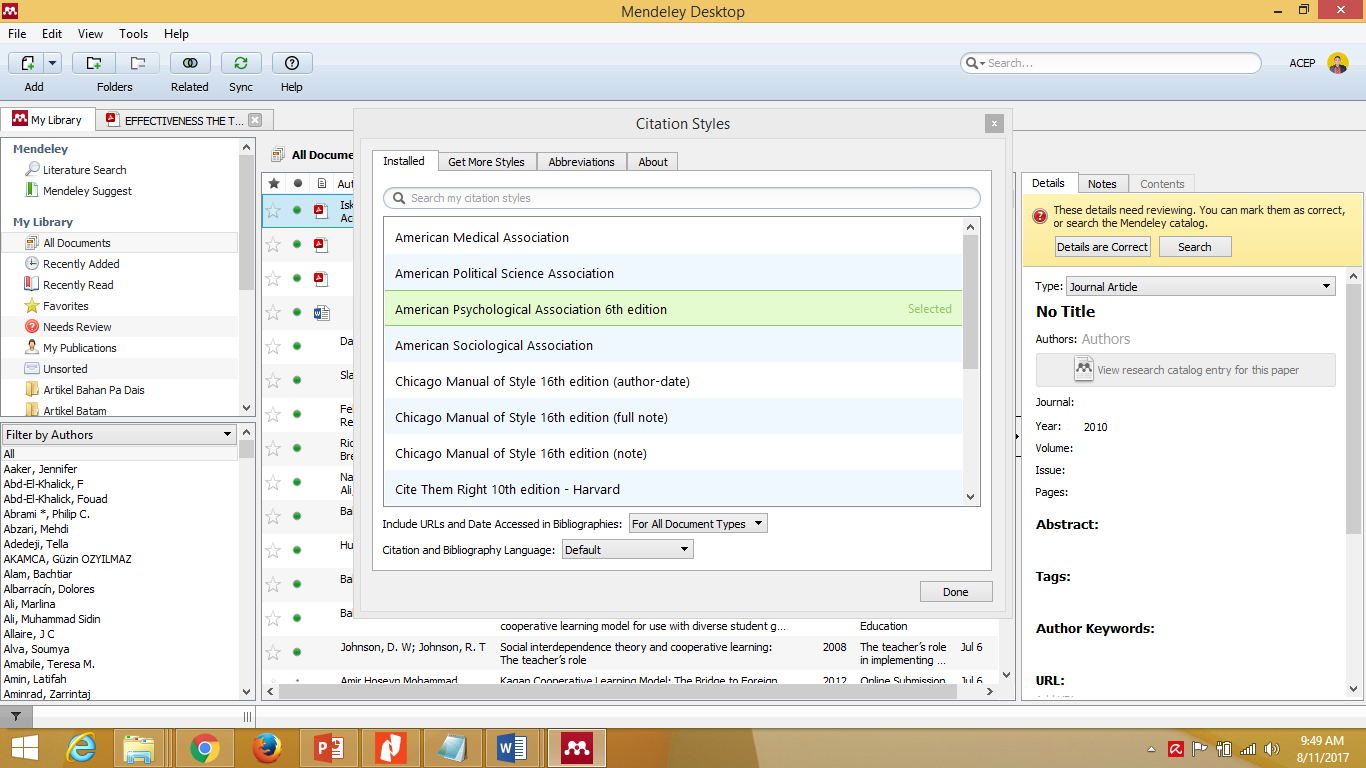 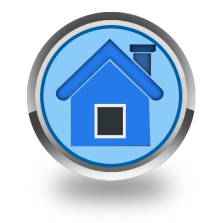 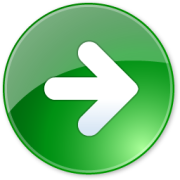 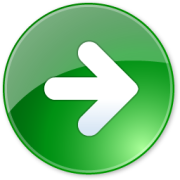 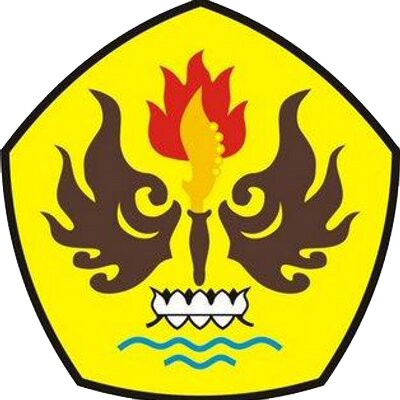 MEMBUAT DAFTAR PUSTAKA MENGGUNAKAN  MENDELEY
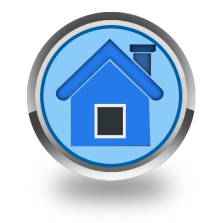 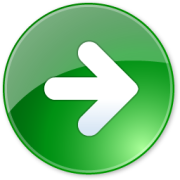 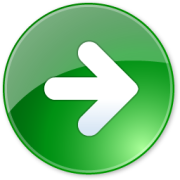 1. Posisikan kursor di akhir paper di MS Word, ketikan References atau Daftar Pustaka
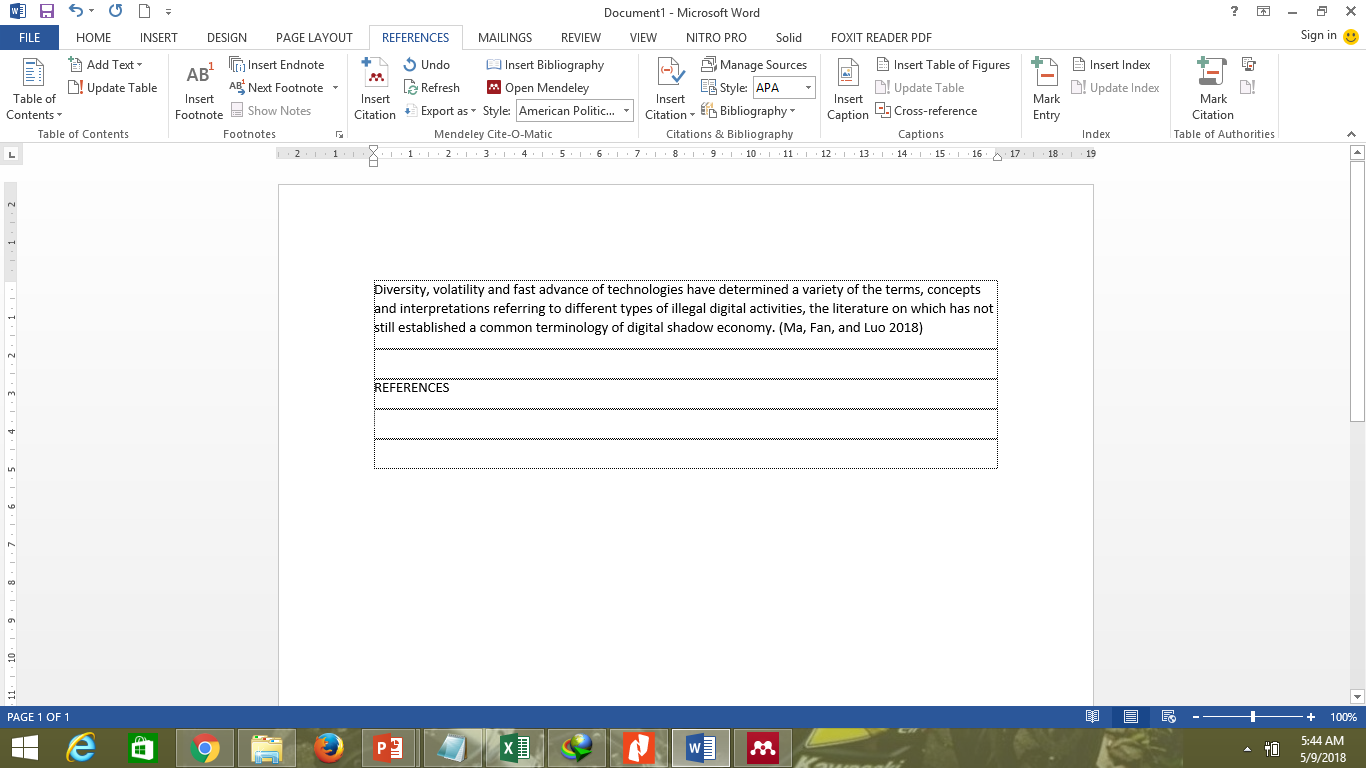 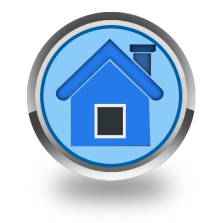 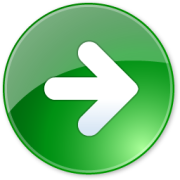 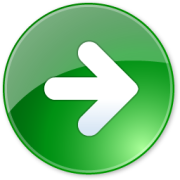 2.Klik Insert Bibliography pada menu bar.
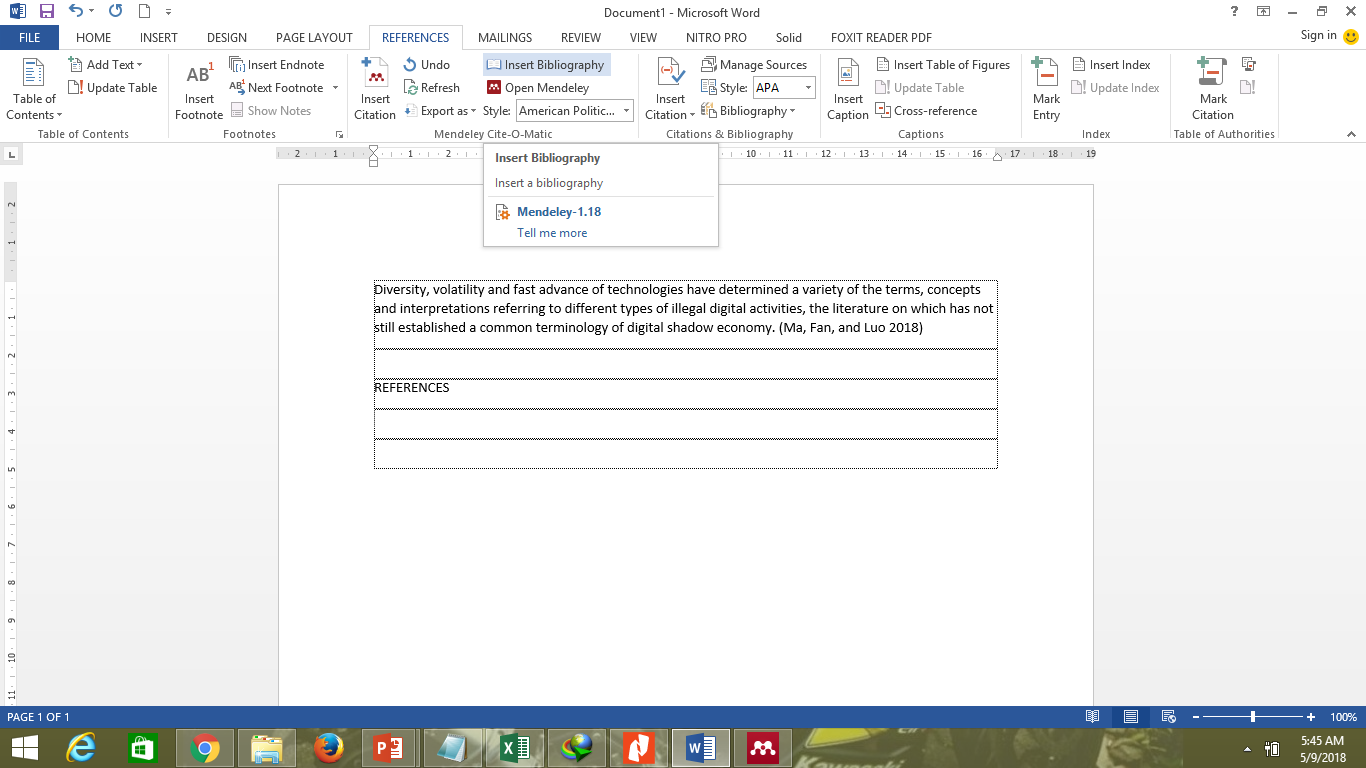 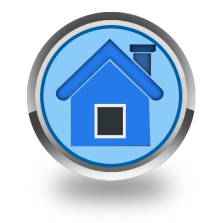 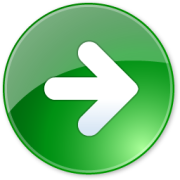 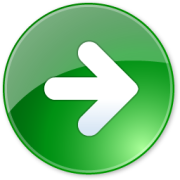 3. Mendeley akan secara otomatis akan membuat daftar pustaka dari  seluruh referensi yang disitir di dalam dokumen.
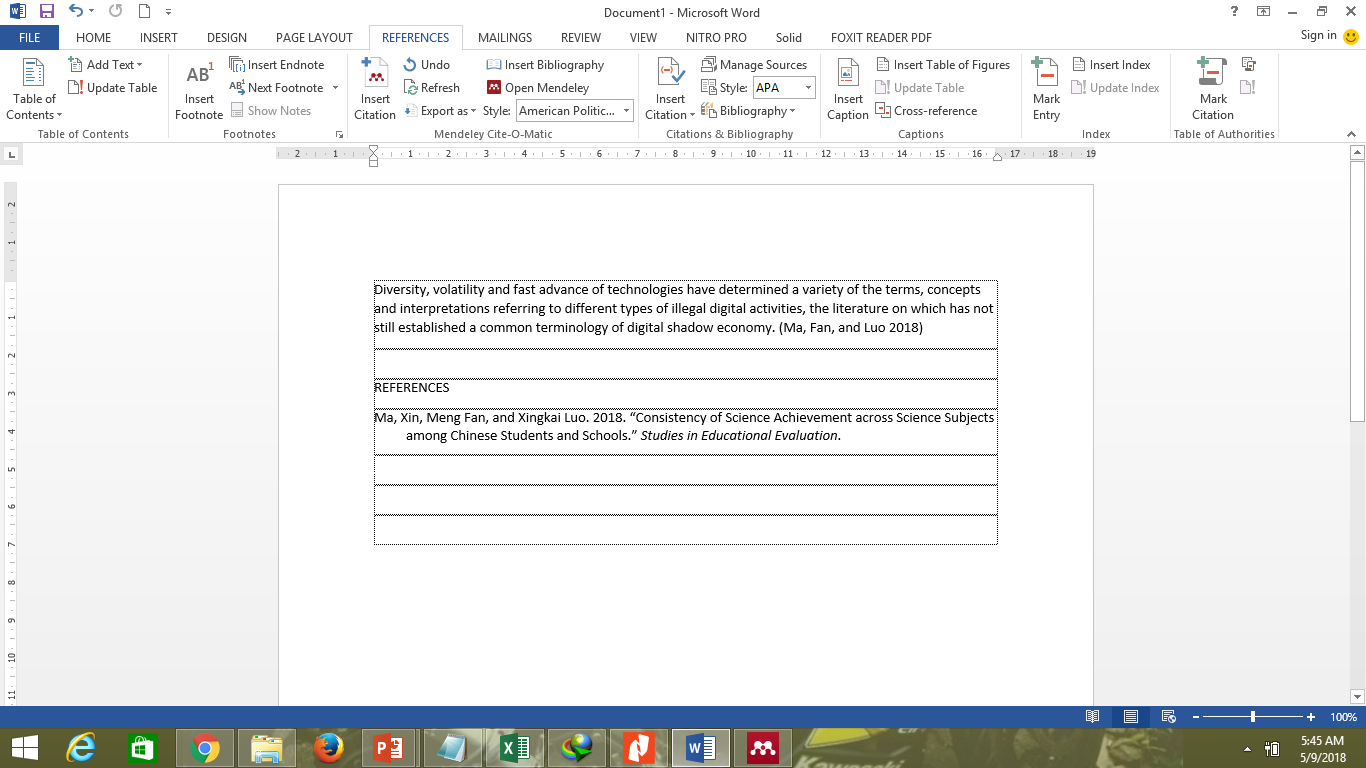 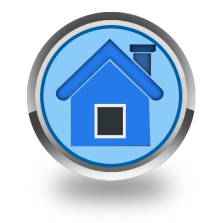 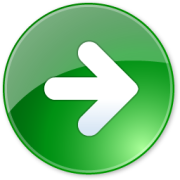 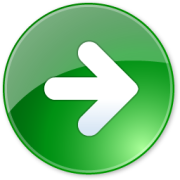 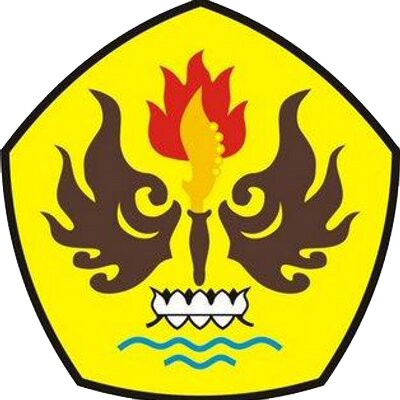 MENGGUNAKAN MENDELEY WEB DAN DESKTOP
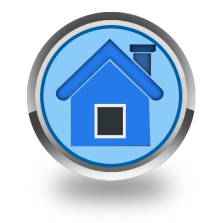 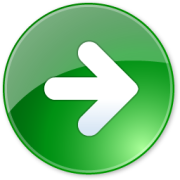 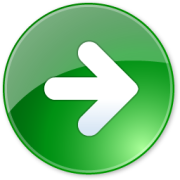 1. Buka program Mendeley Desktop
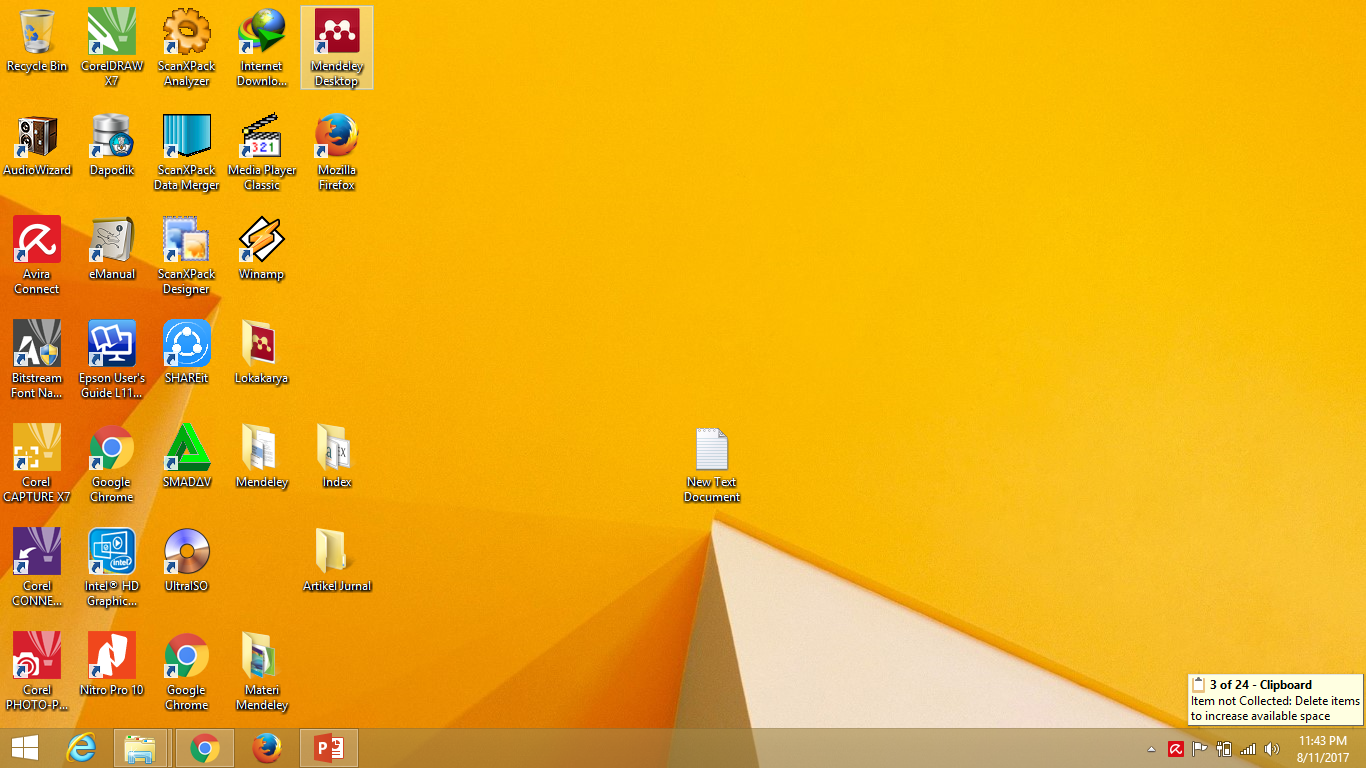 2. Kemudian isikan e-mail dan password yang telah didaftarkan pada langkah sebelumnya.
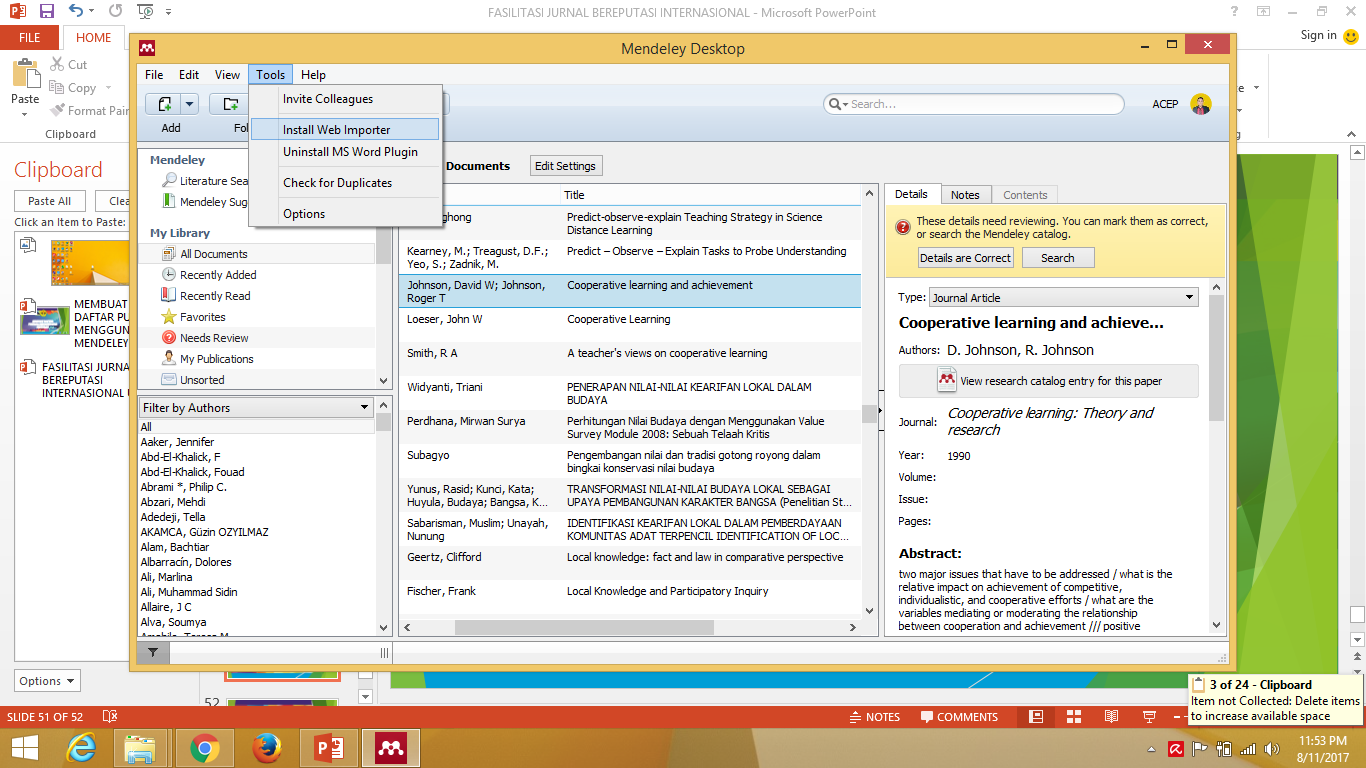 3. Klik Tools, kemudian klik Install Web Importer.
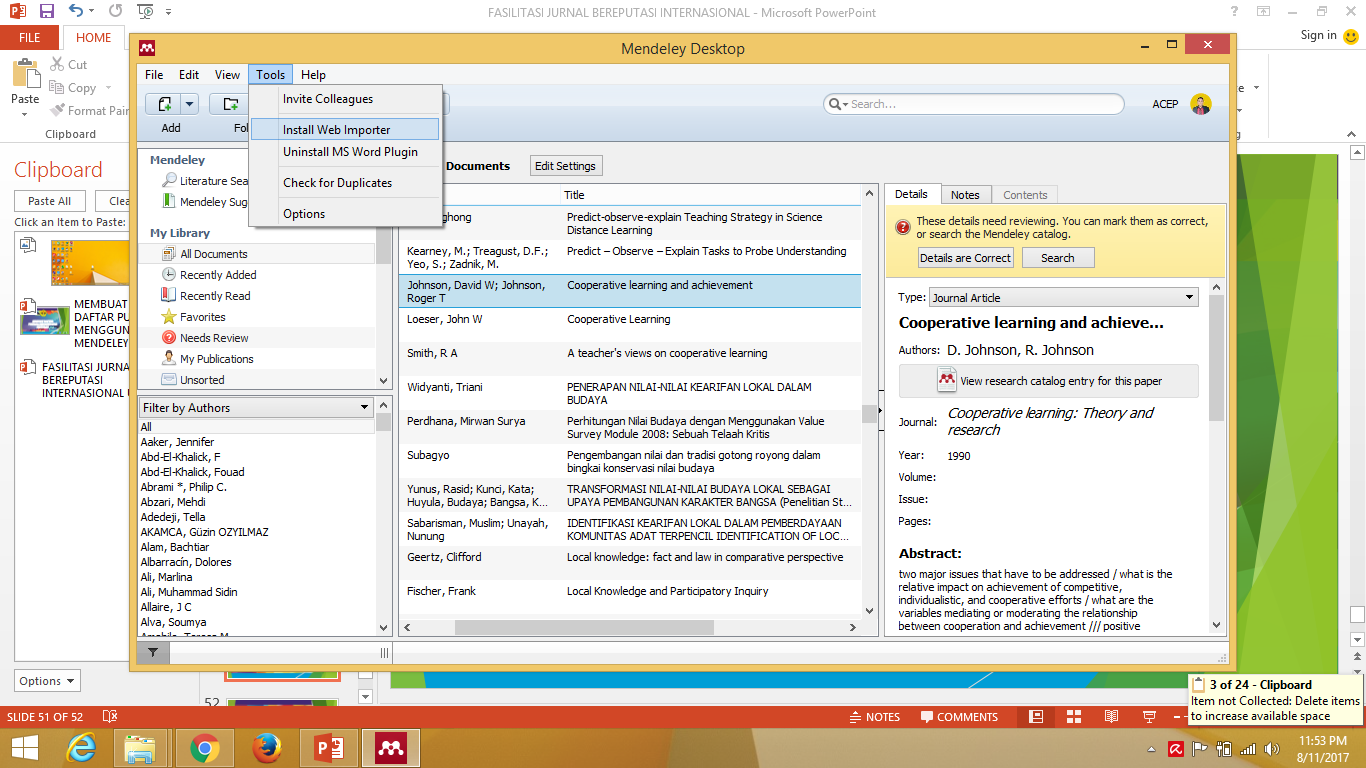 4. Pilih browser yang ingin Anda Gunakan.
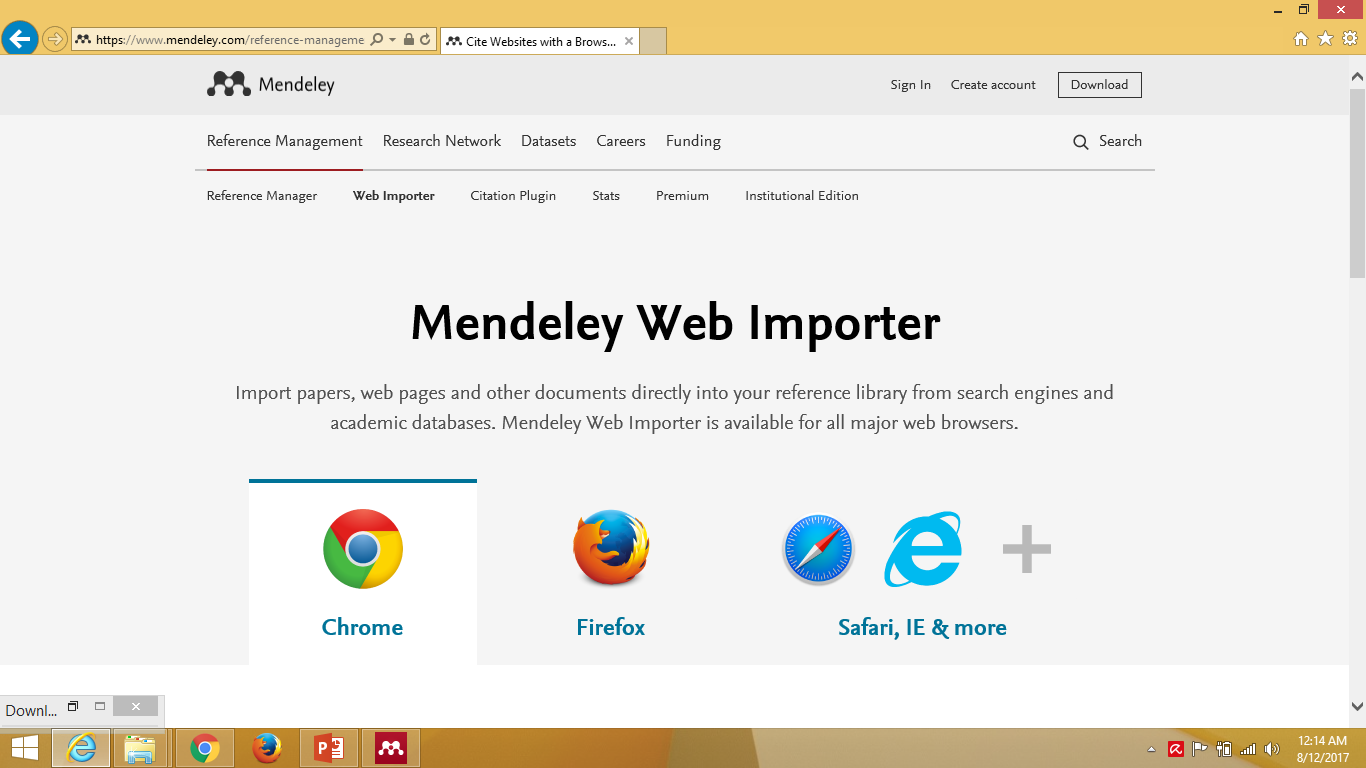 5. Klik Download (Apabila yang Digunakan Mozila Firefox) browser Extension
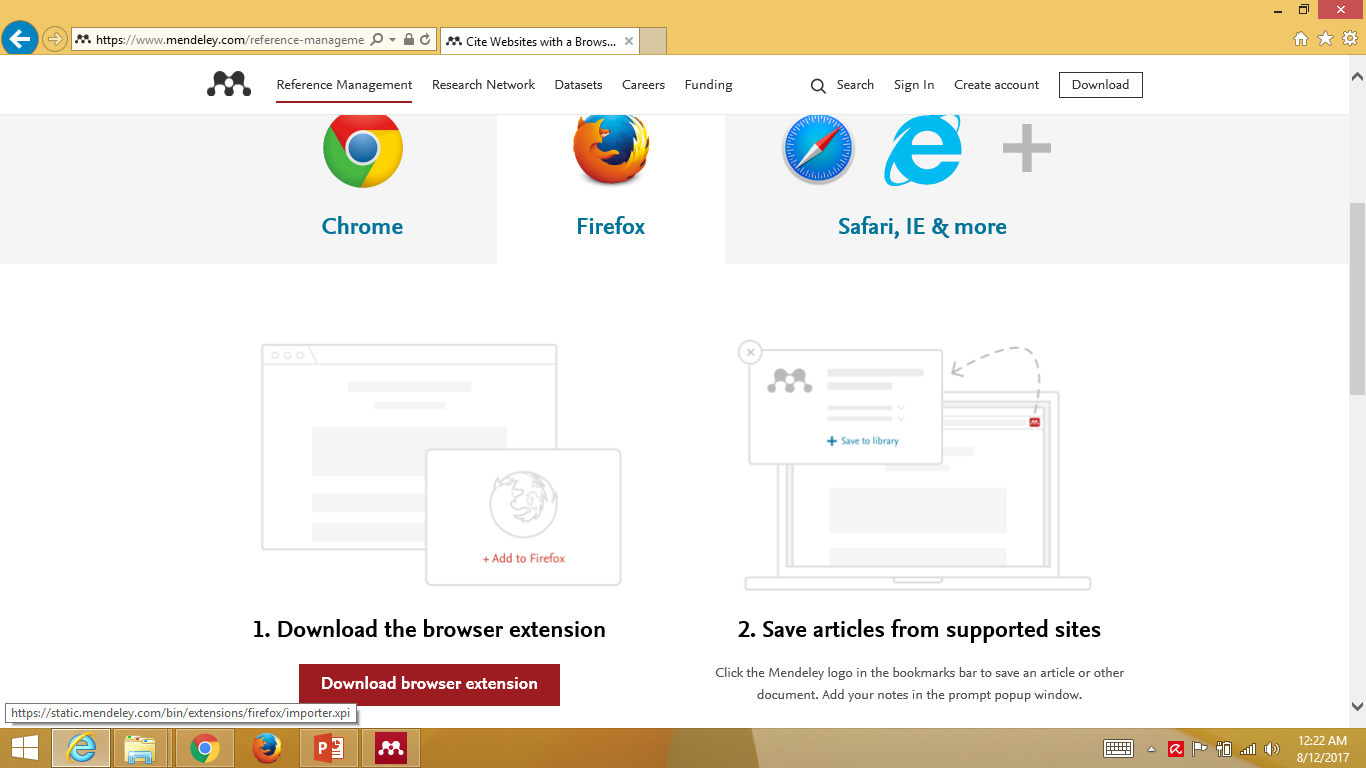 6. Klik Open
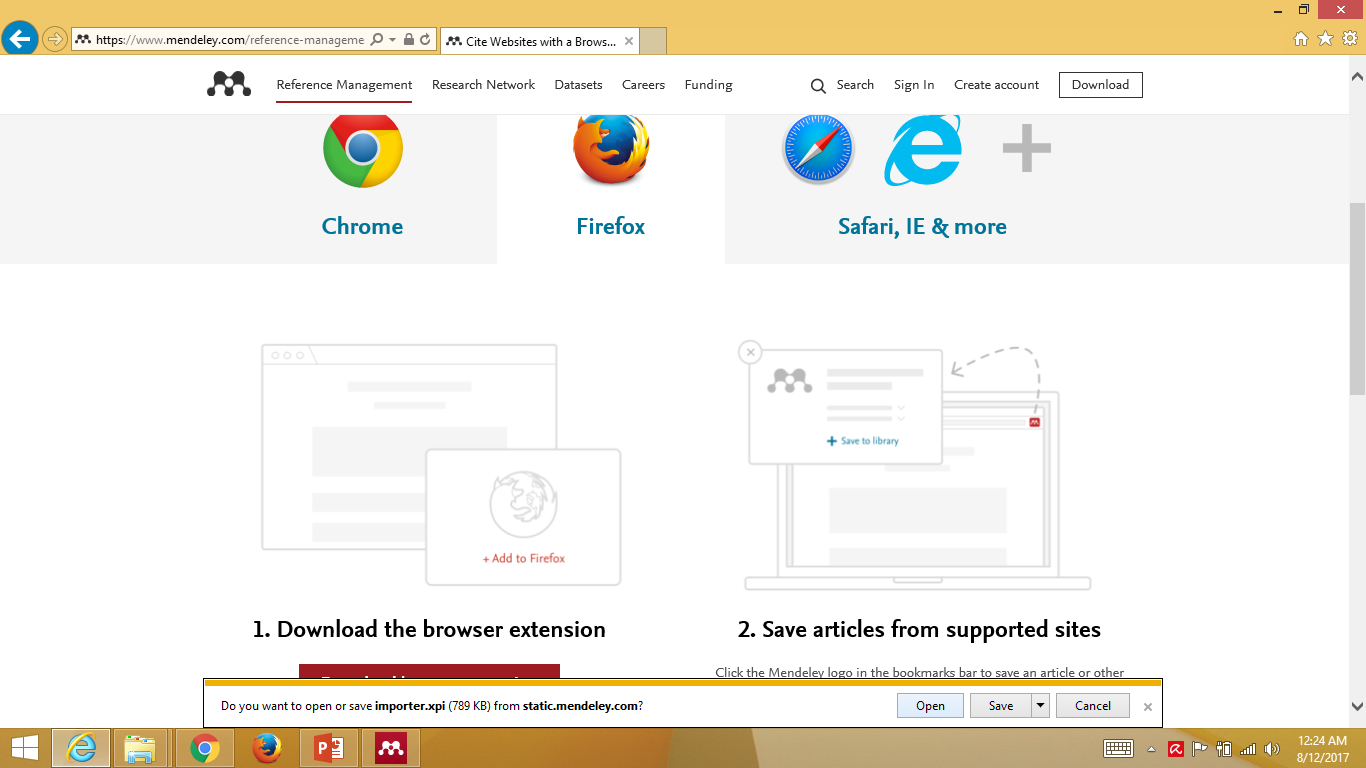 5. Klik Instal  apabila yang digunakan Chrome,  Chrome Browser Extention (Chrome)
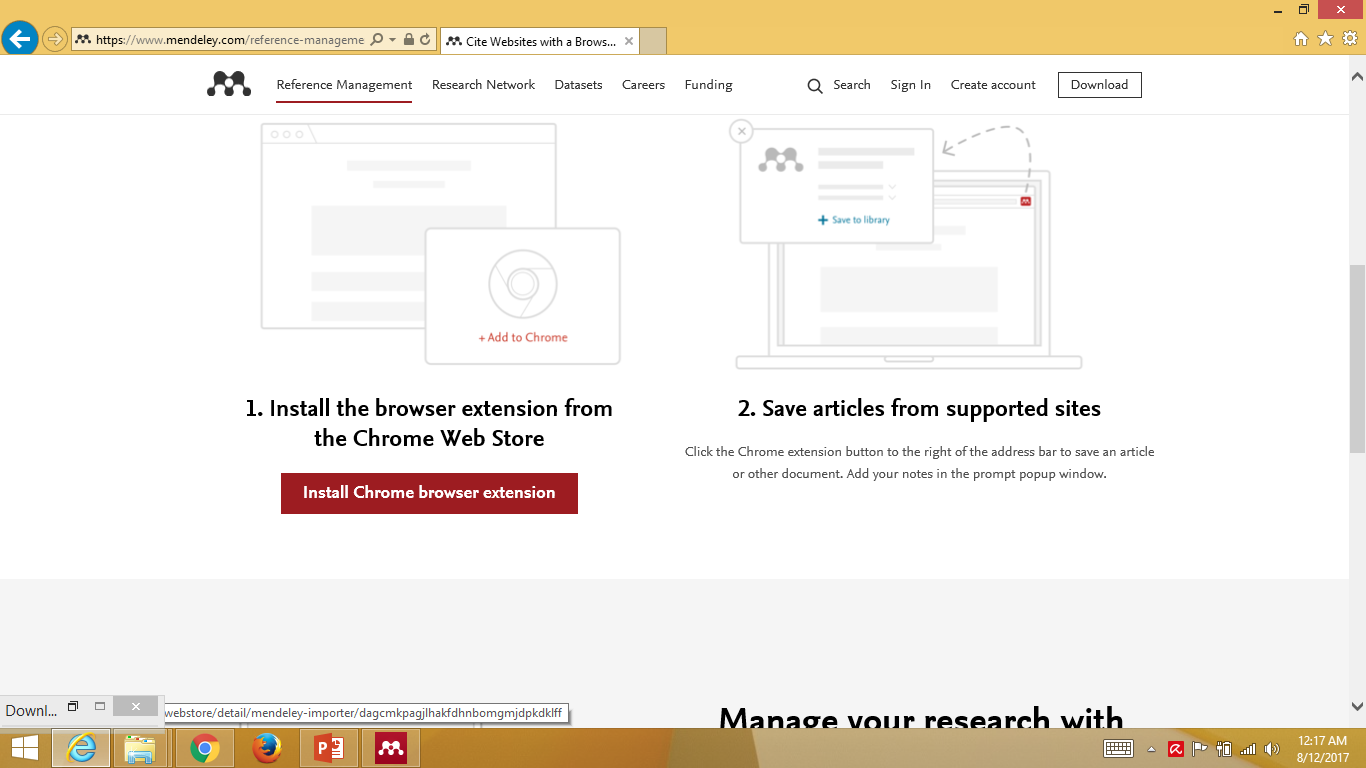 6. Klik Instal Chrome Browser Extention, kemudian Klik Available On Chrome
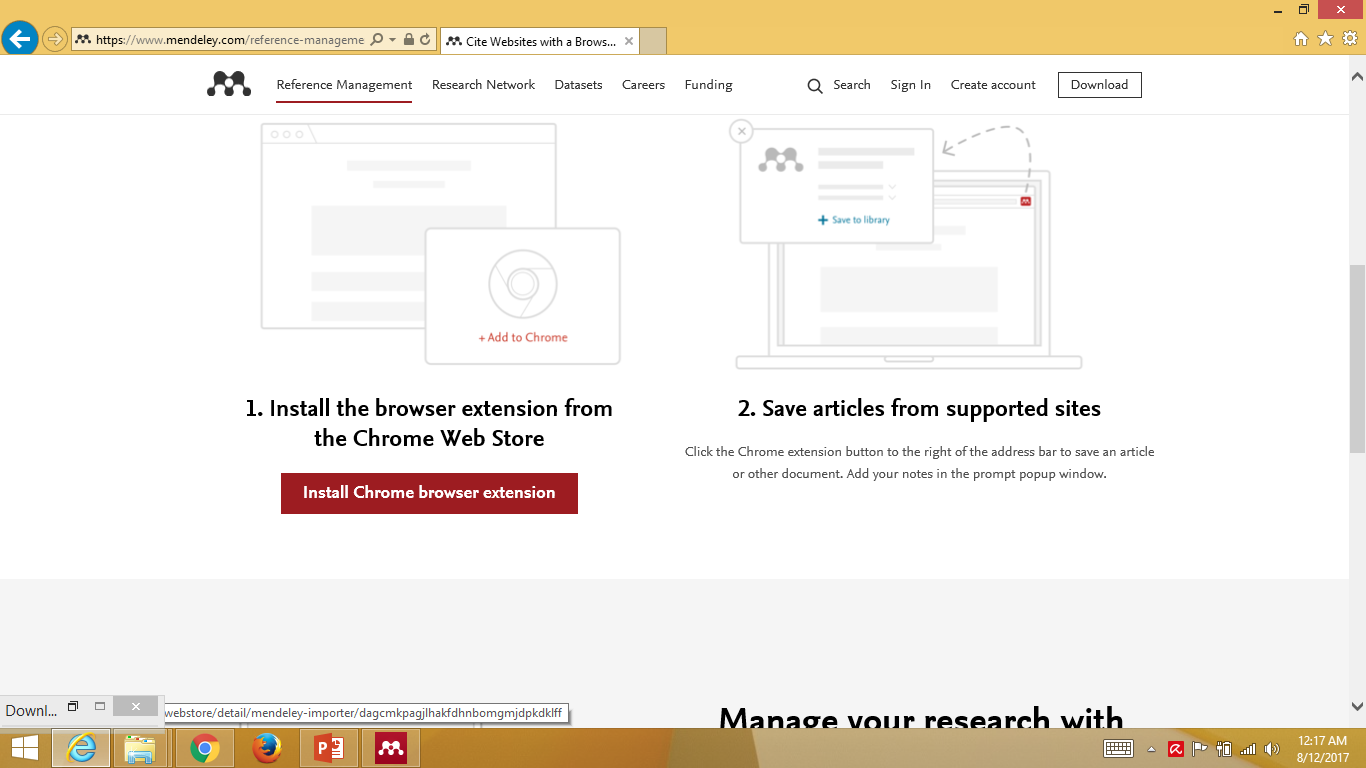 7. Masuk ke mendeley web dengan mengunjungi alamat  https://mendeley.com/
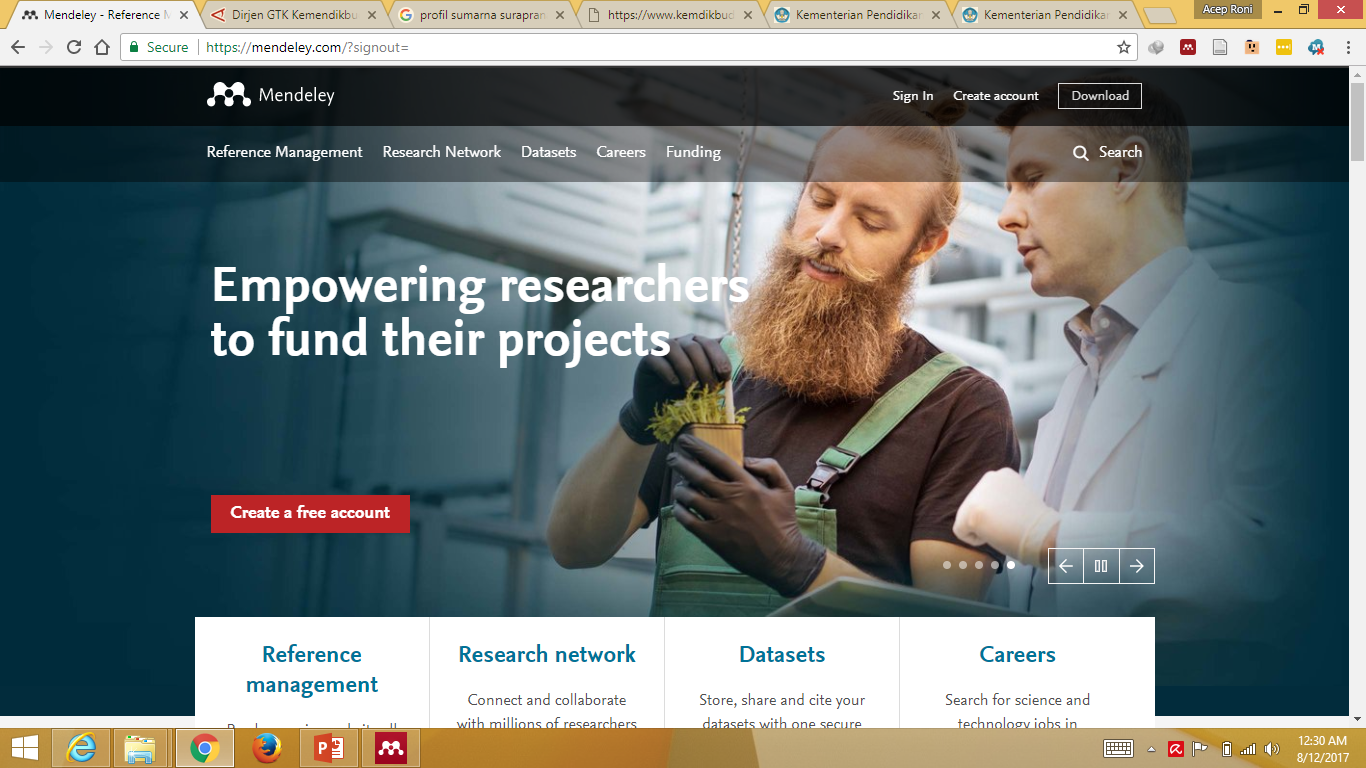 8. Klik Sign In, kemudian akan tampil kotak dialog berikut.
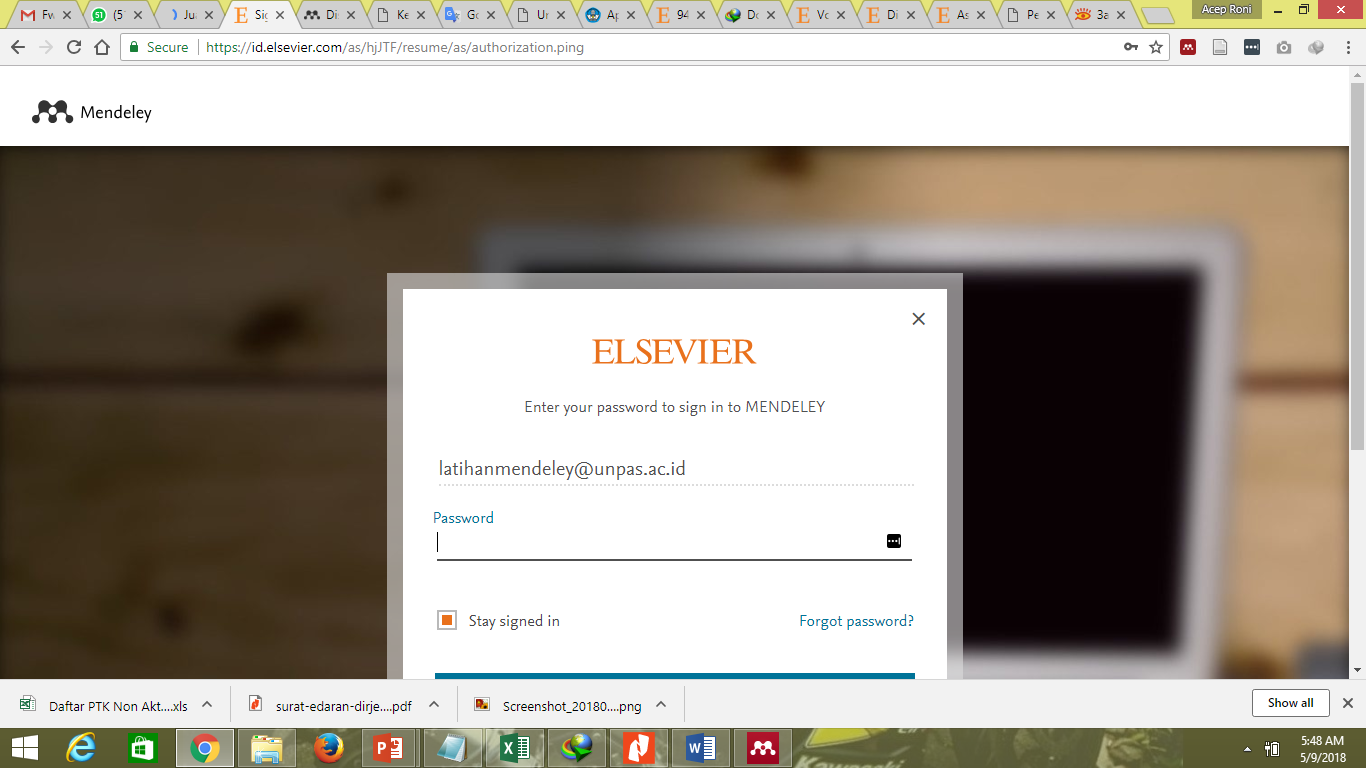 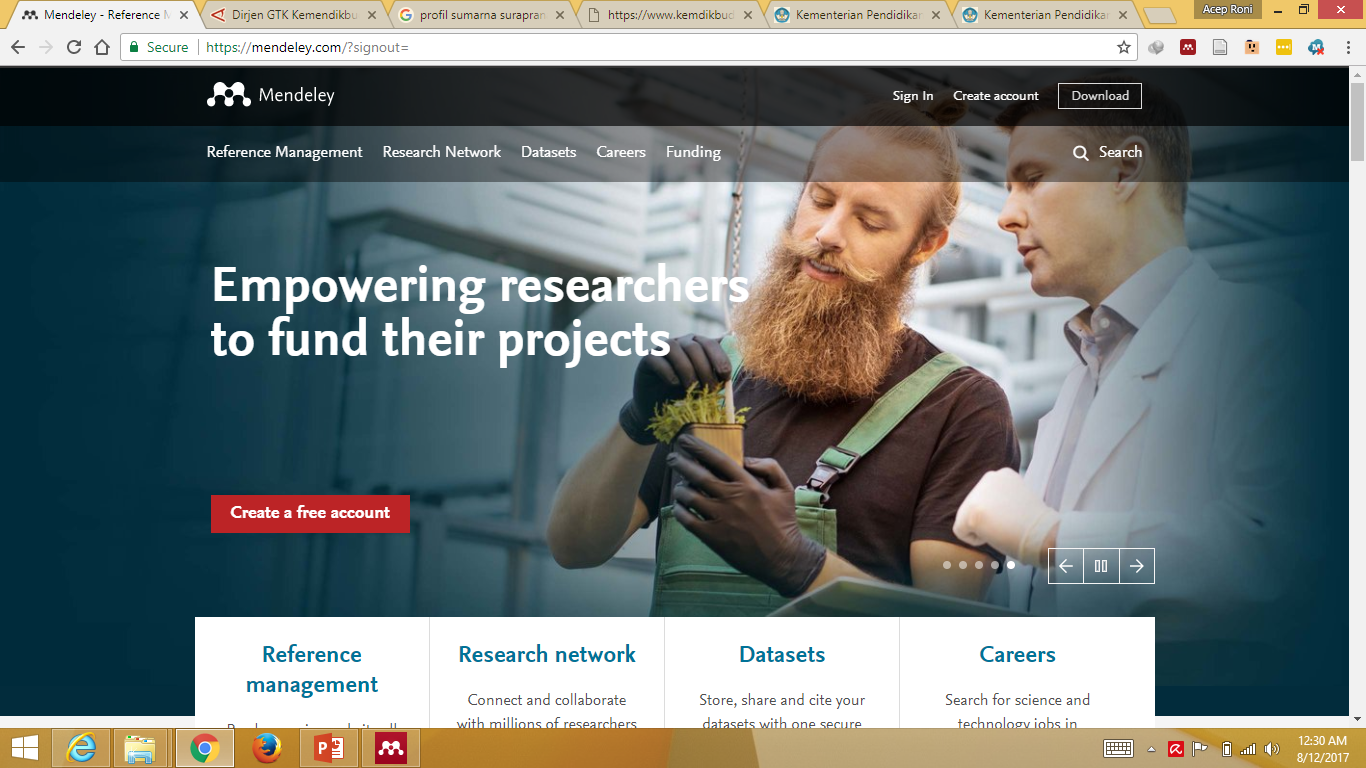 9. Kemudian akan tampil sebagai berikut.
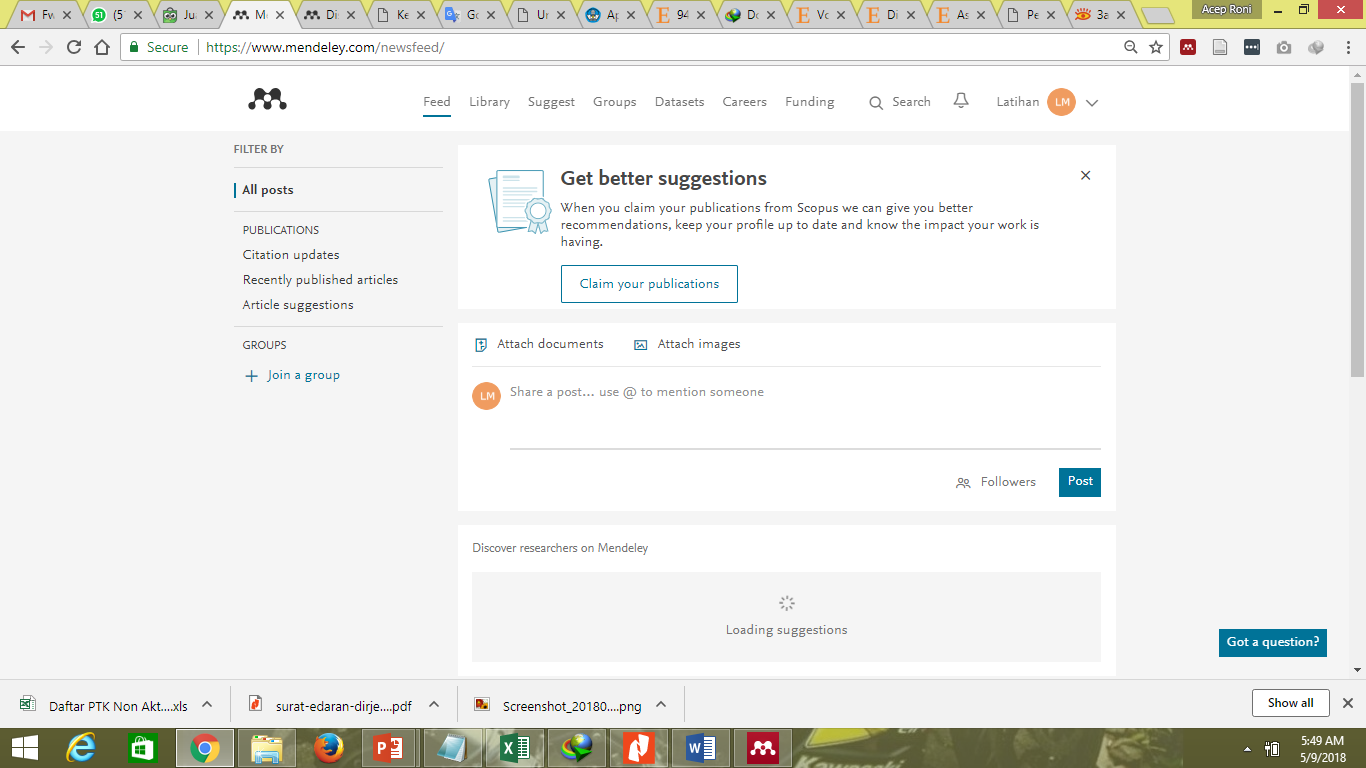 10. Kemudian klik Search, dan masukan kata kunci yang sedang dicari referensinya, maka artikel yang dimaksud akan muncul
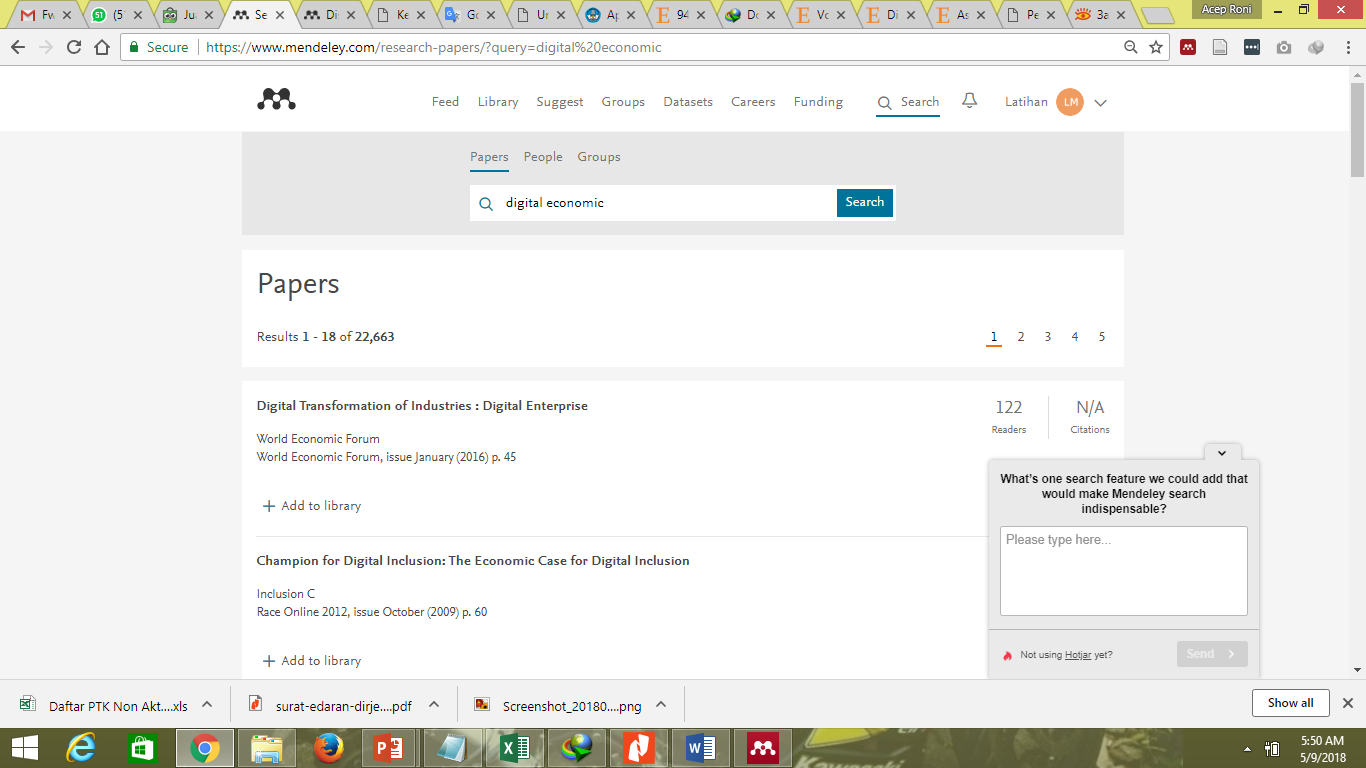 11. Setelah muncul artikel, pilih artikel yang dimaksud, yaitu dari kesesuaian dengan yang kita cari, jumlah pembaca dan pengutip. Kemudian klik Save References, maka akan berubah menjadi “Add to Library”, lakukan berulang-ulang.
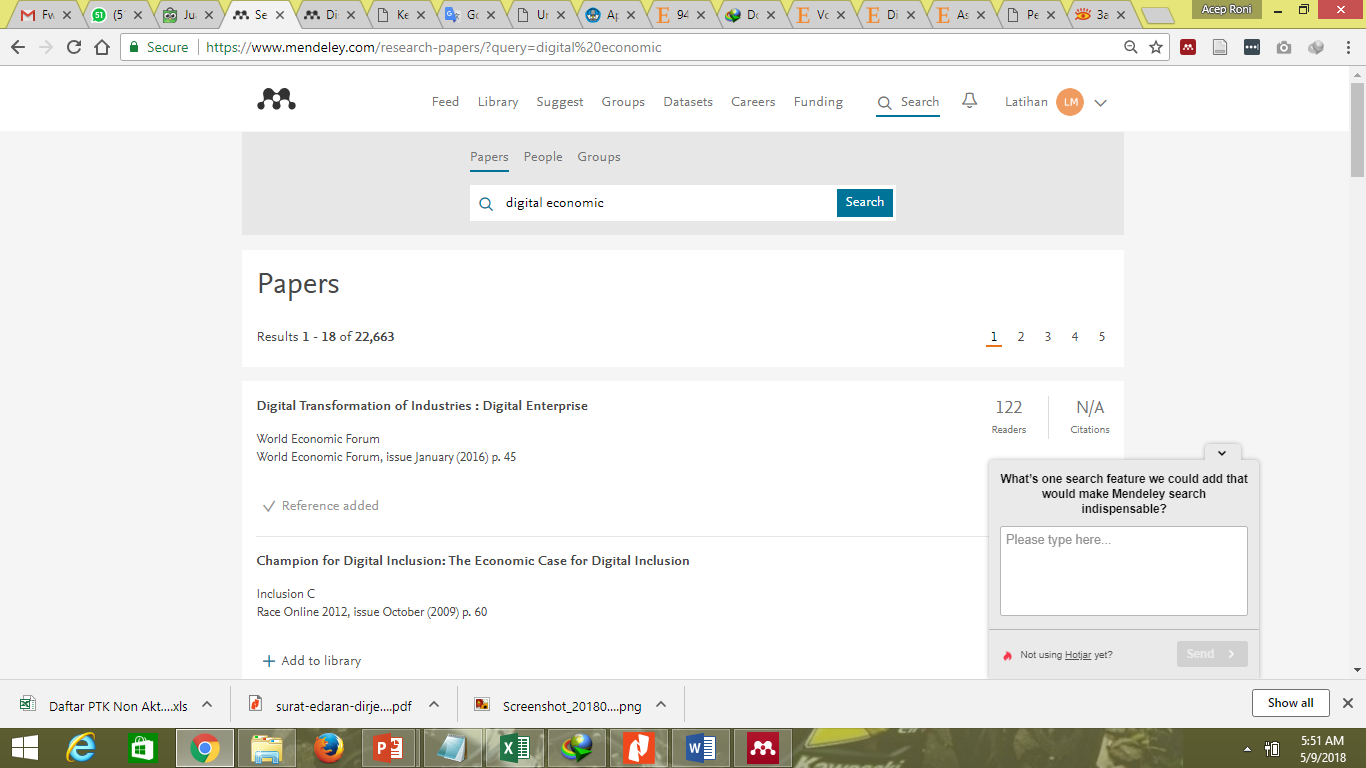 12. Artikel dapat didownload dengan mengklik Get Full Text Journal
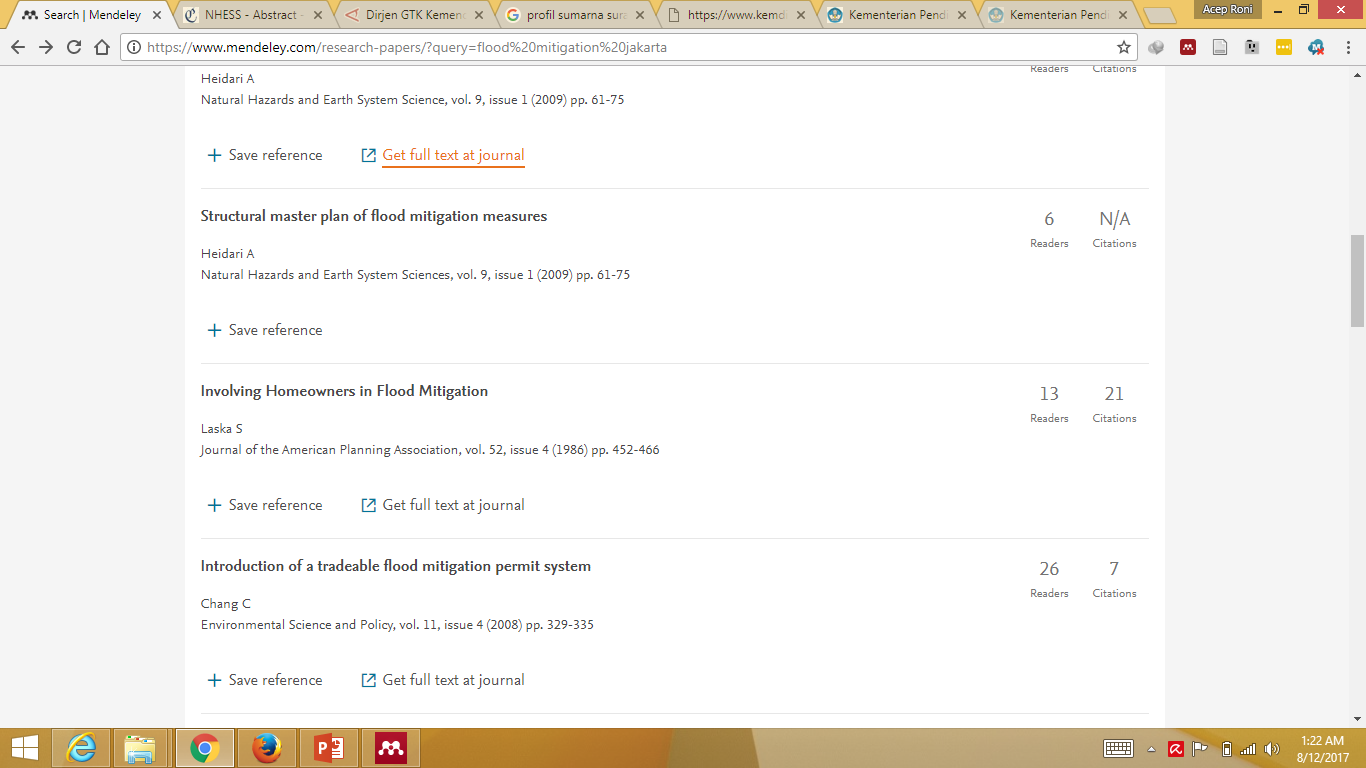 13. Setelah referensi di save, masuk ke Mendeley Desktop, Kemudian Klik Synchronize atau F5
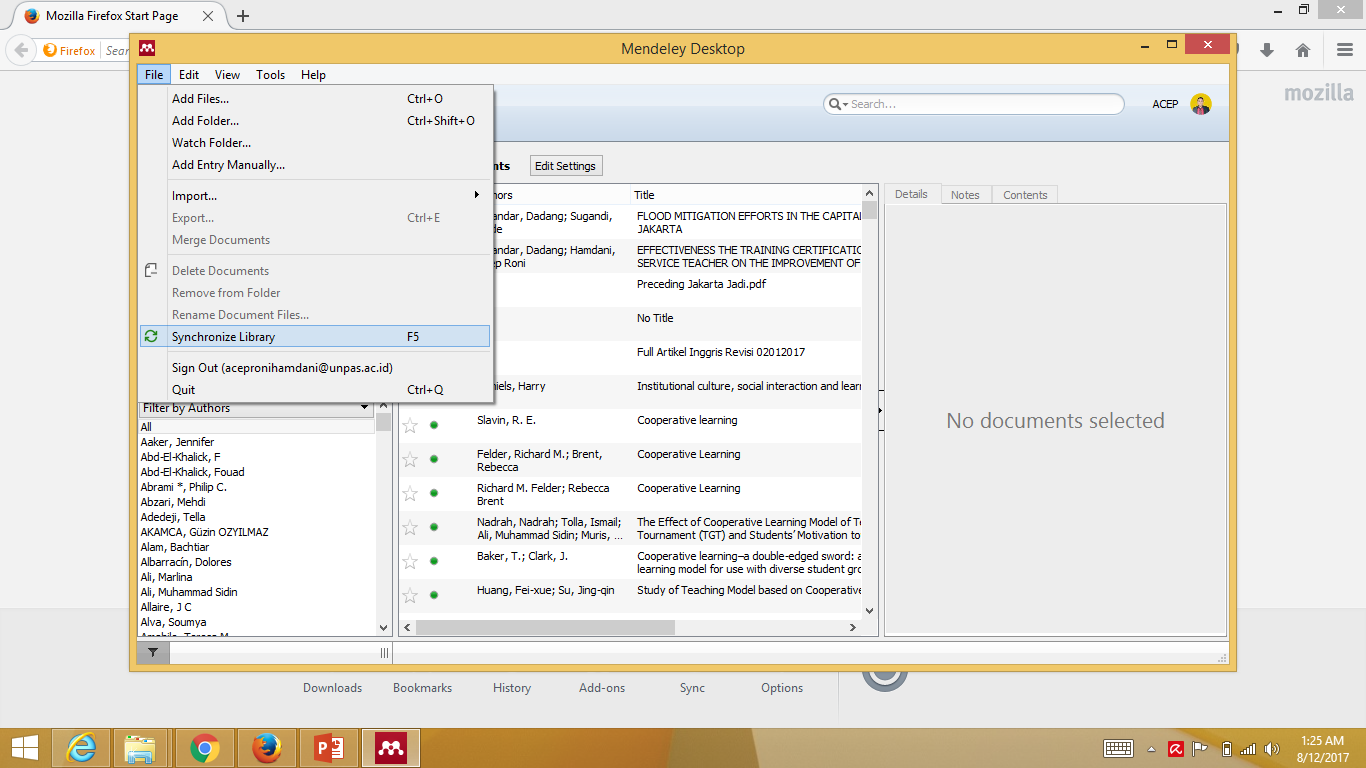 14. Maka referensi akan masuk, ke daftar referensi Mendeley Desktop pada tab Recently Added, dan bisa dikutip seperti langkah sebelumnya.
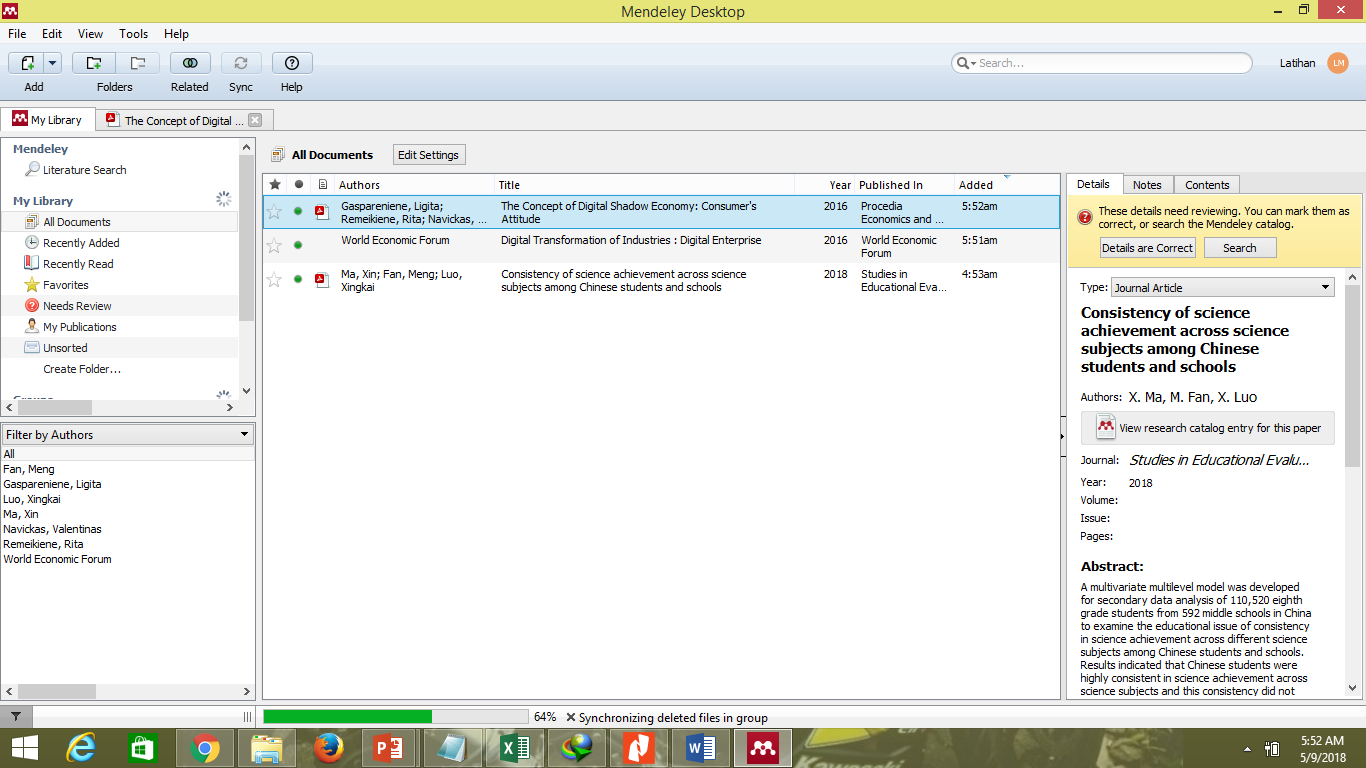 TERIMA KASIH
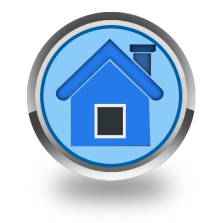 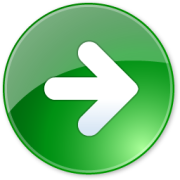 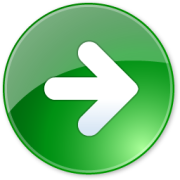